A Transaction Fee Market Exists Without a Block Size Limit*
Peter R

Montreal Scalability Workshop
September 12, 2015
*Provisos: (1) Inflation rate is nonzero
(2) More than one miner or mining pool
Miner’s Are Commodity Producers
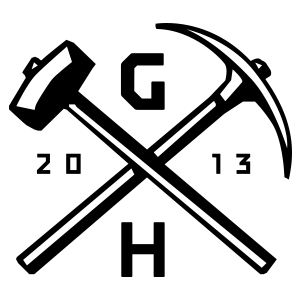 Miners find the magic nonce
They also produce a new type of digital commodity called “block space”
What does Economics tell us about the production of a commodity?
Total Quantity vs Unit Price
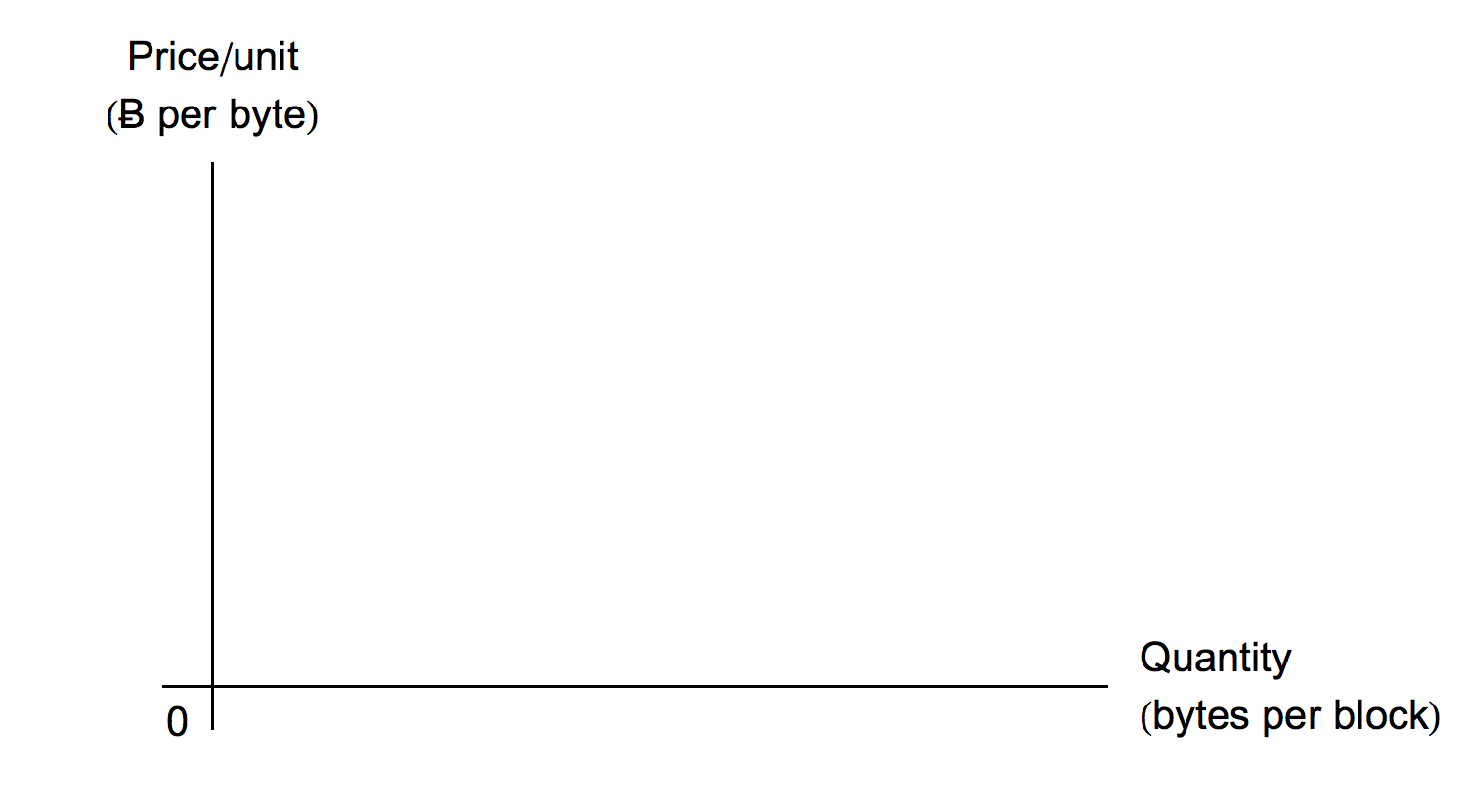 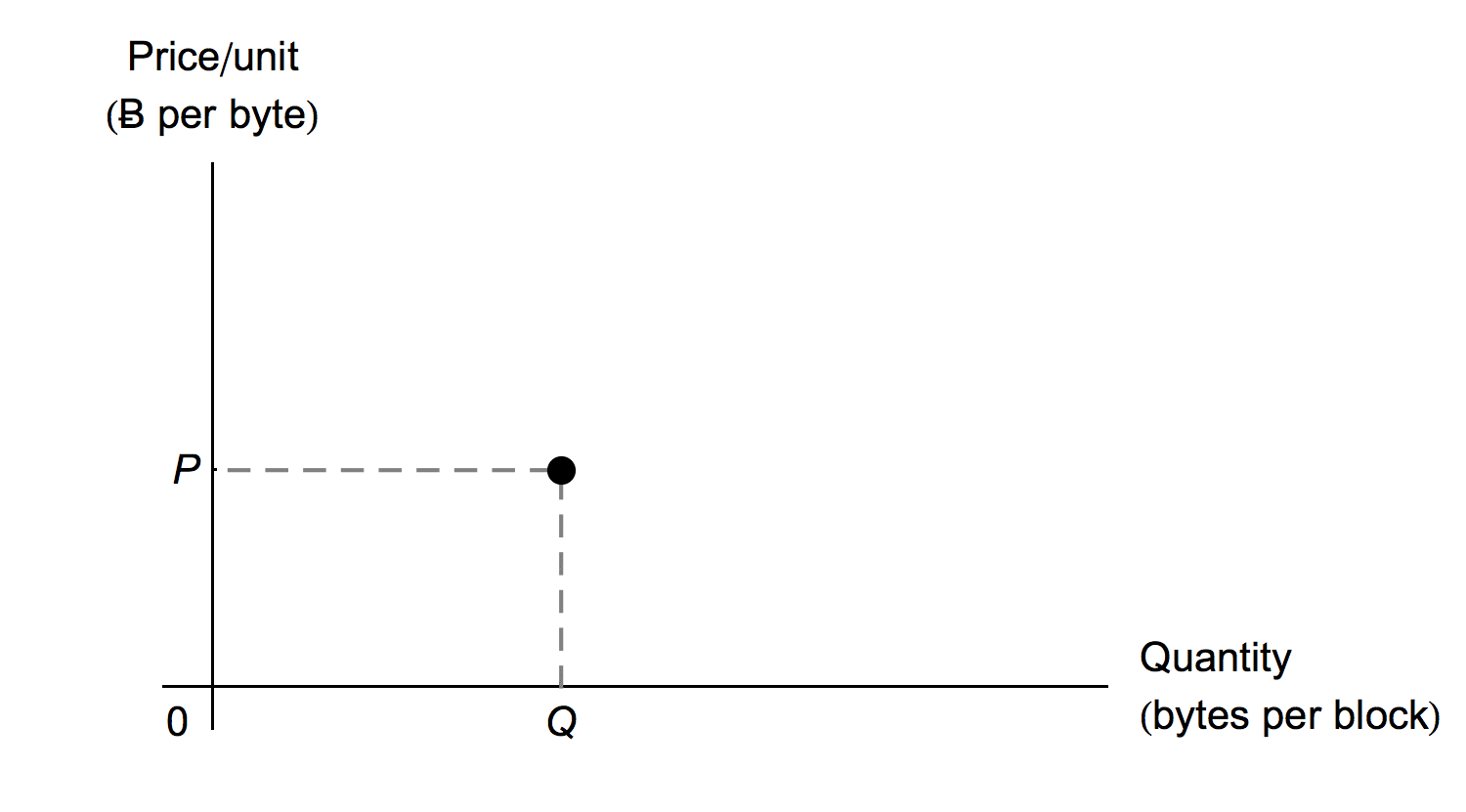 The Law of Demand
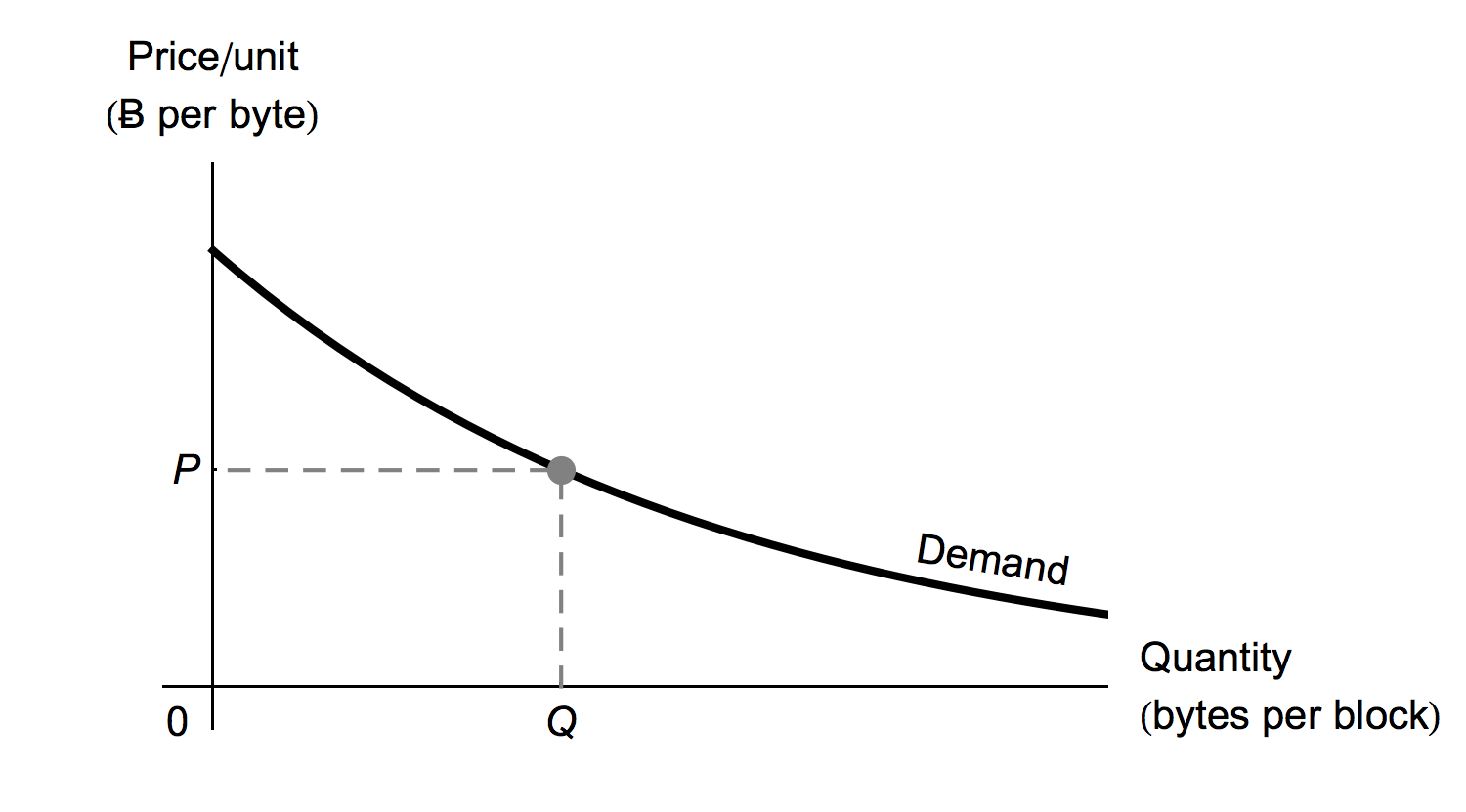 Demand can be  considered infinite!
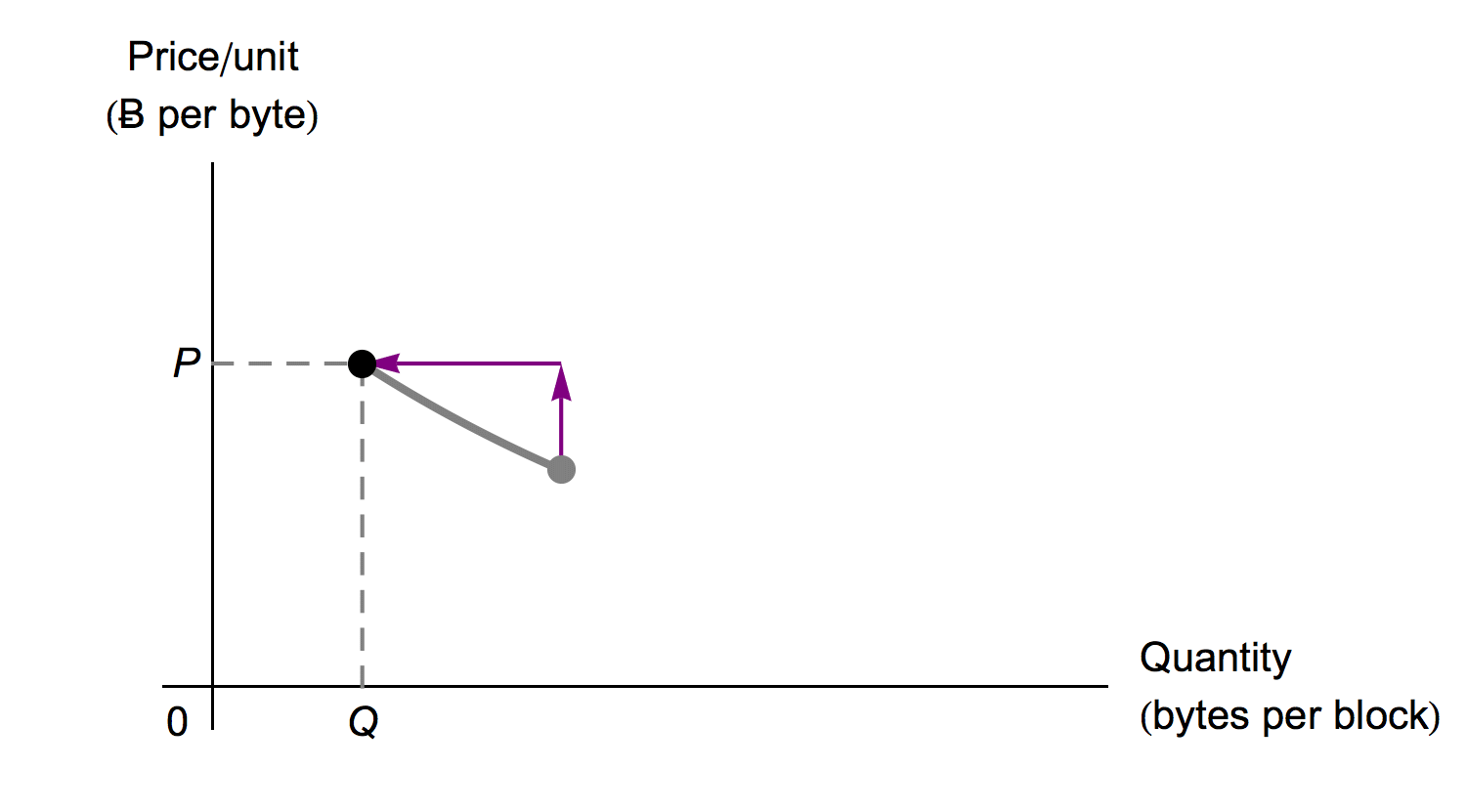 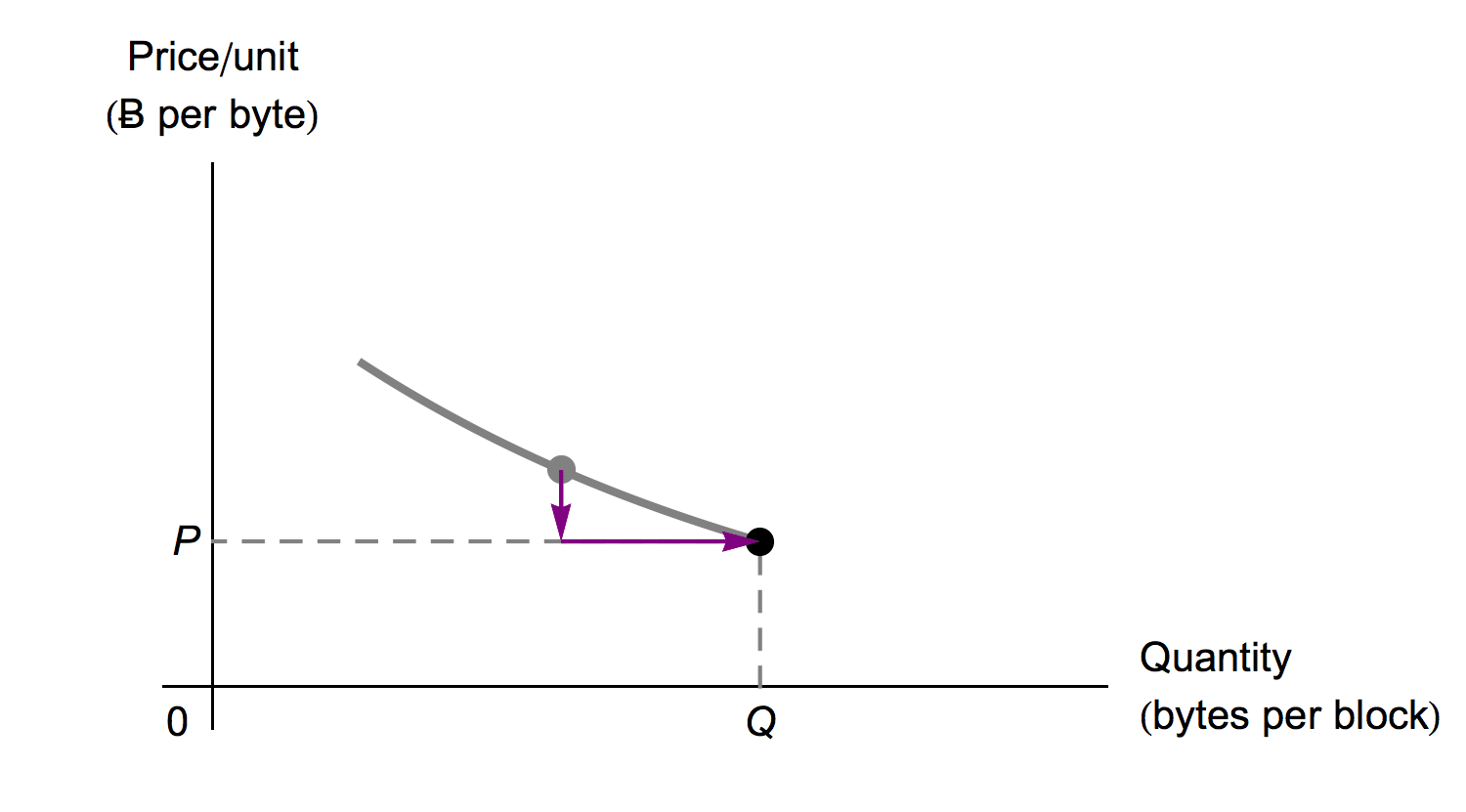 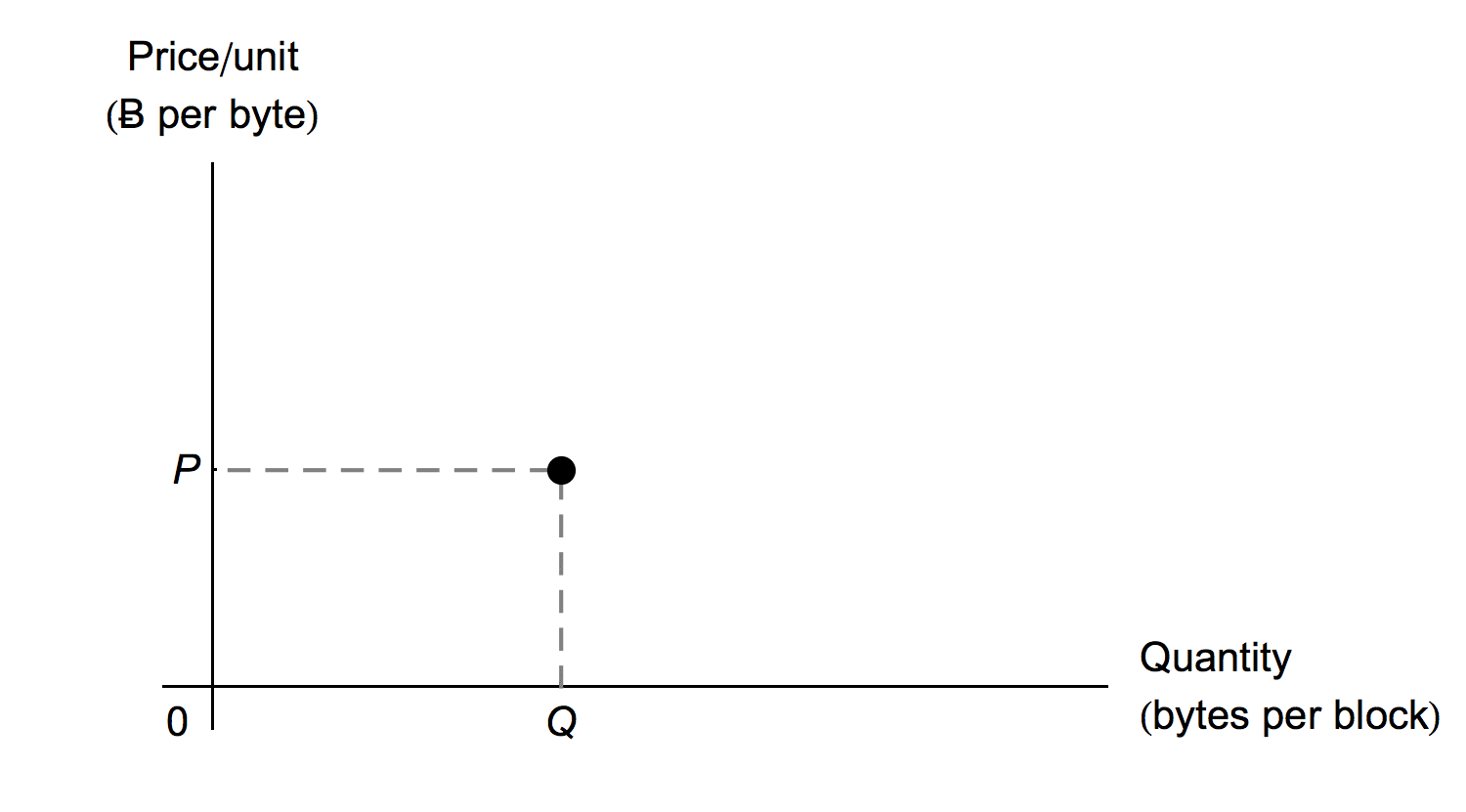 Sound familiar?
Economists struggled with this conundrum too…
The Law of Supply
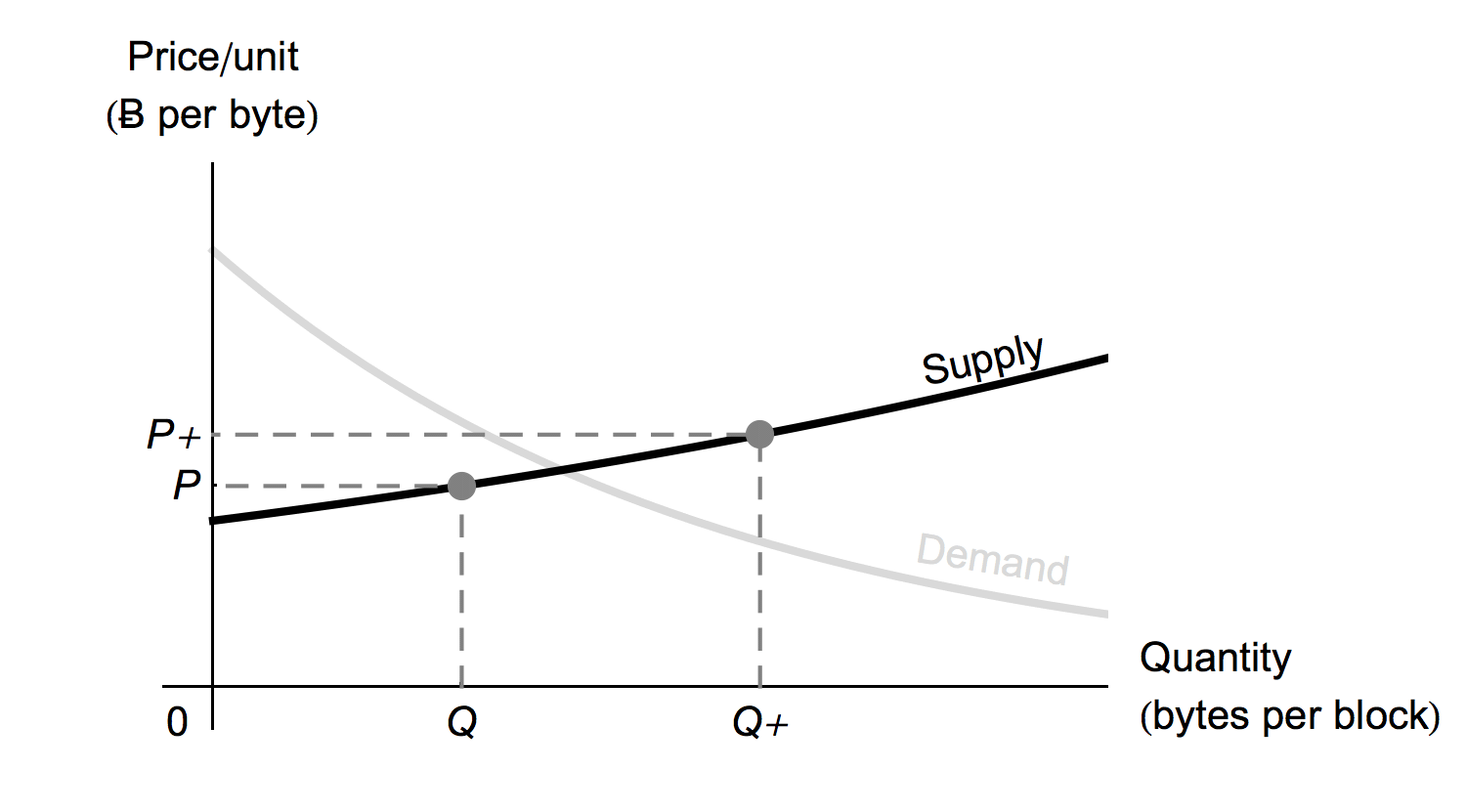 Supply & Demand
Finite quantity produced even though demand can be considered infinite.
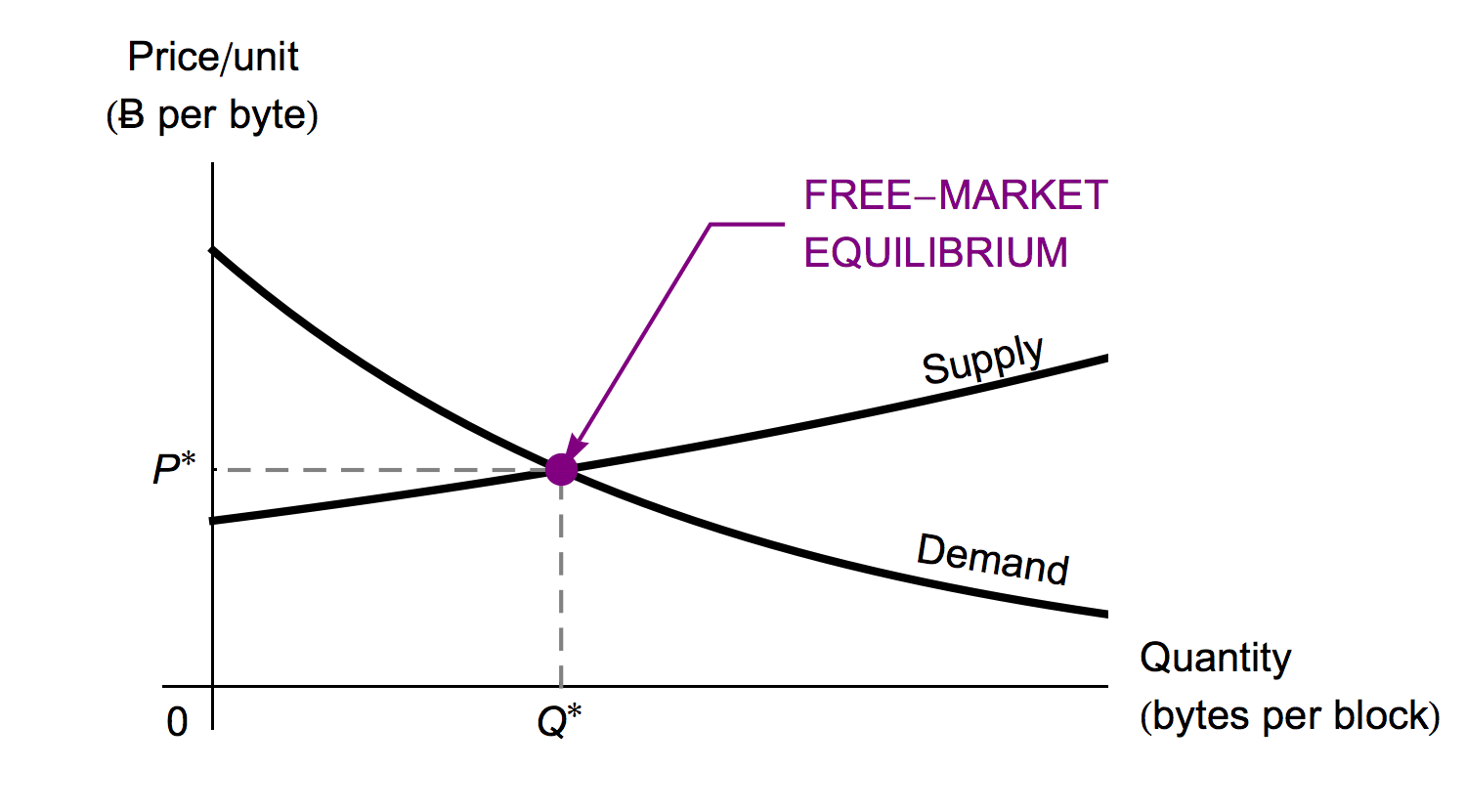 Block Space as a Normal Economic Commodity
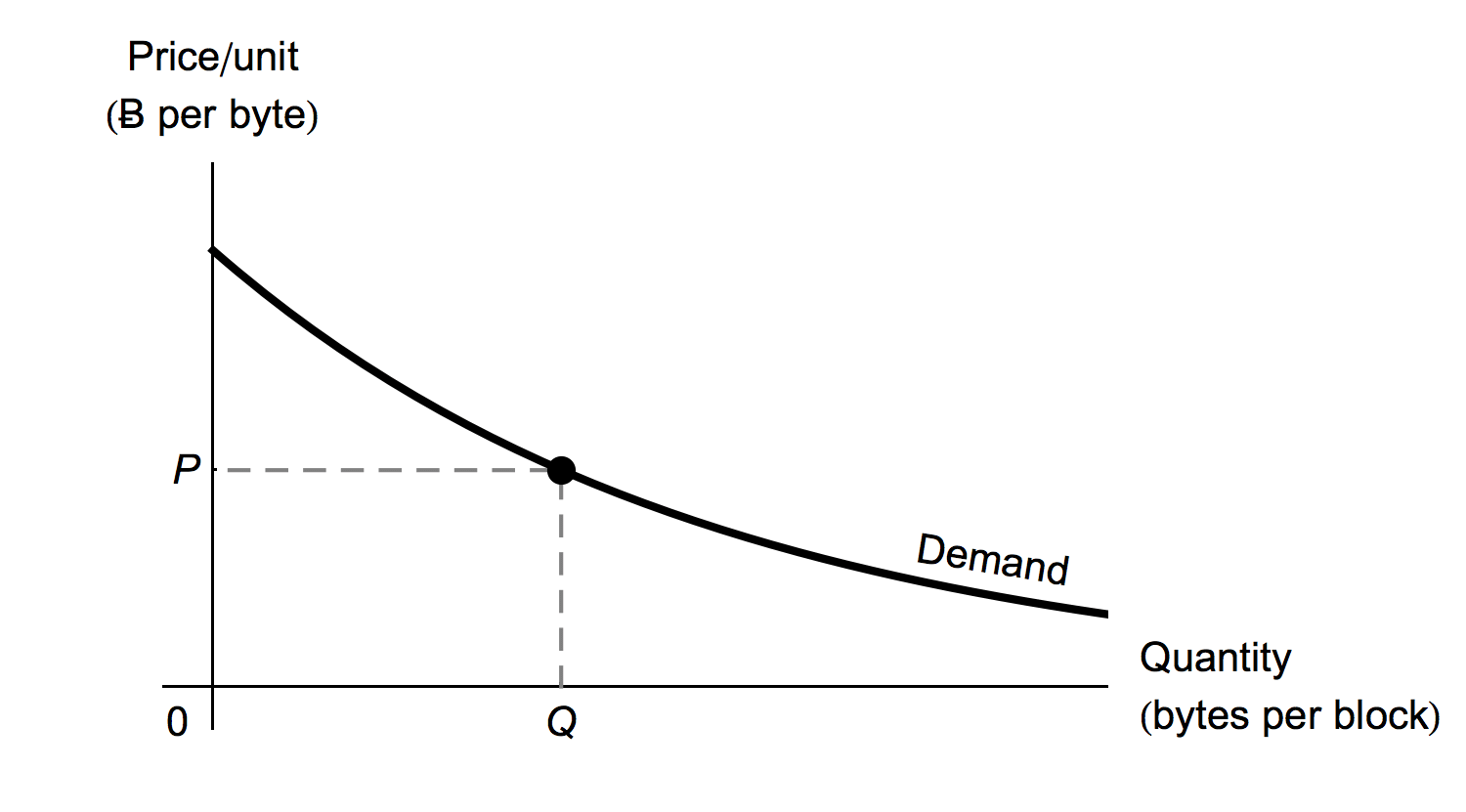 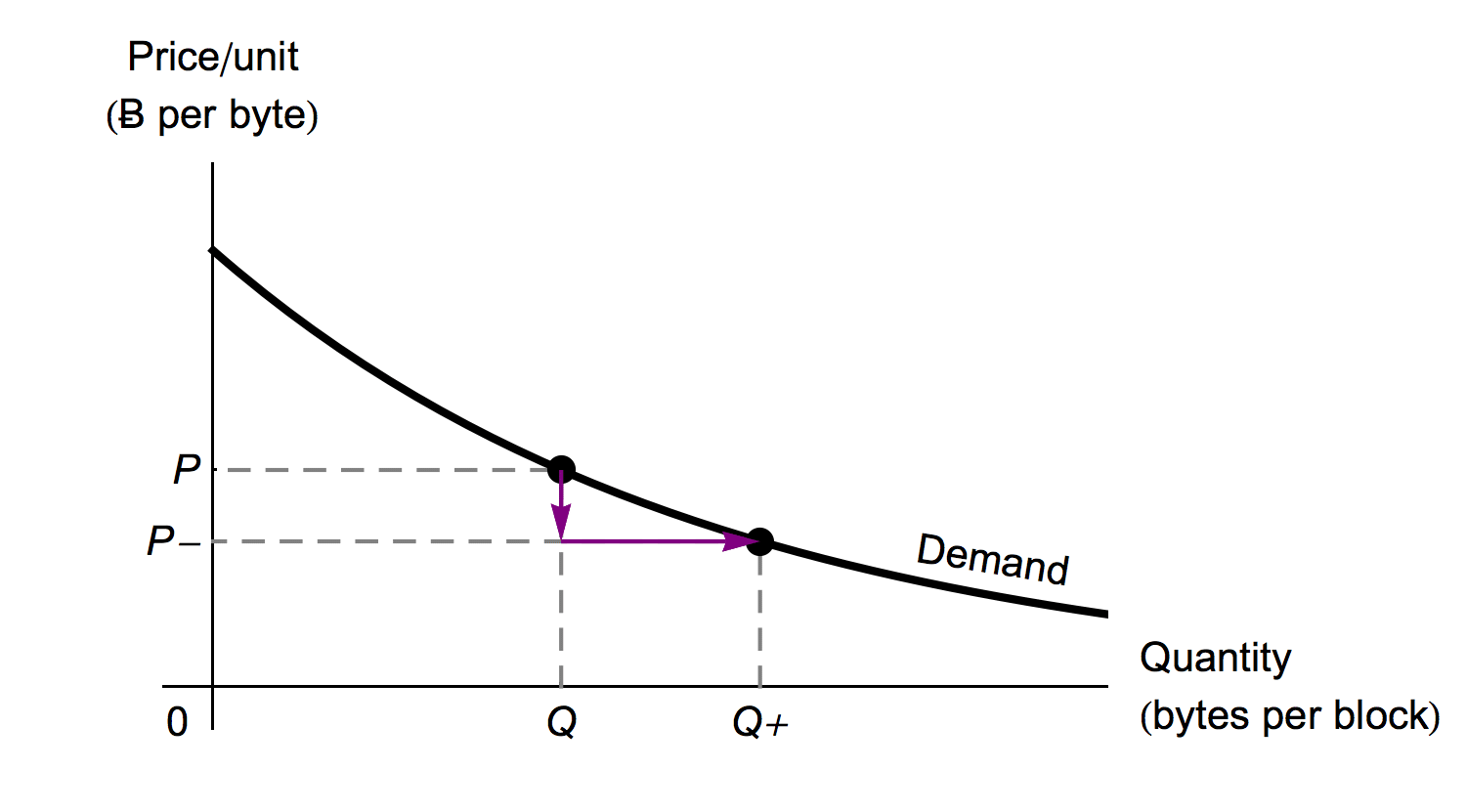 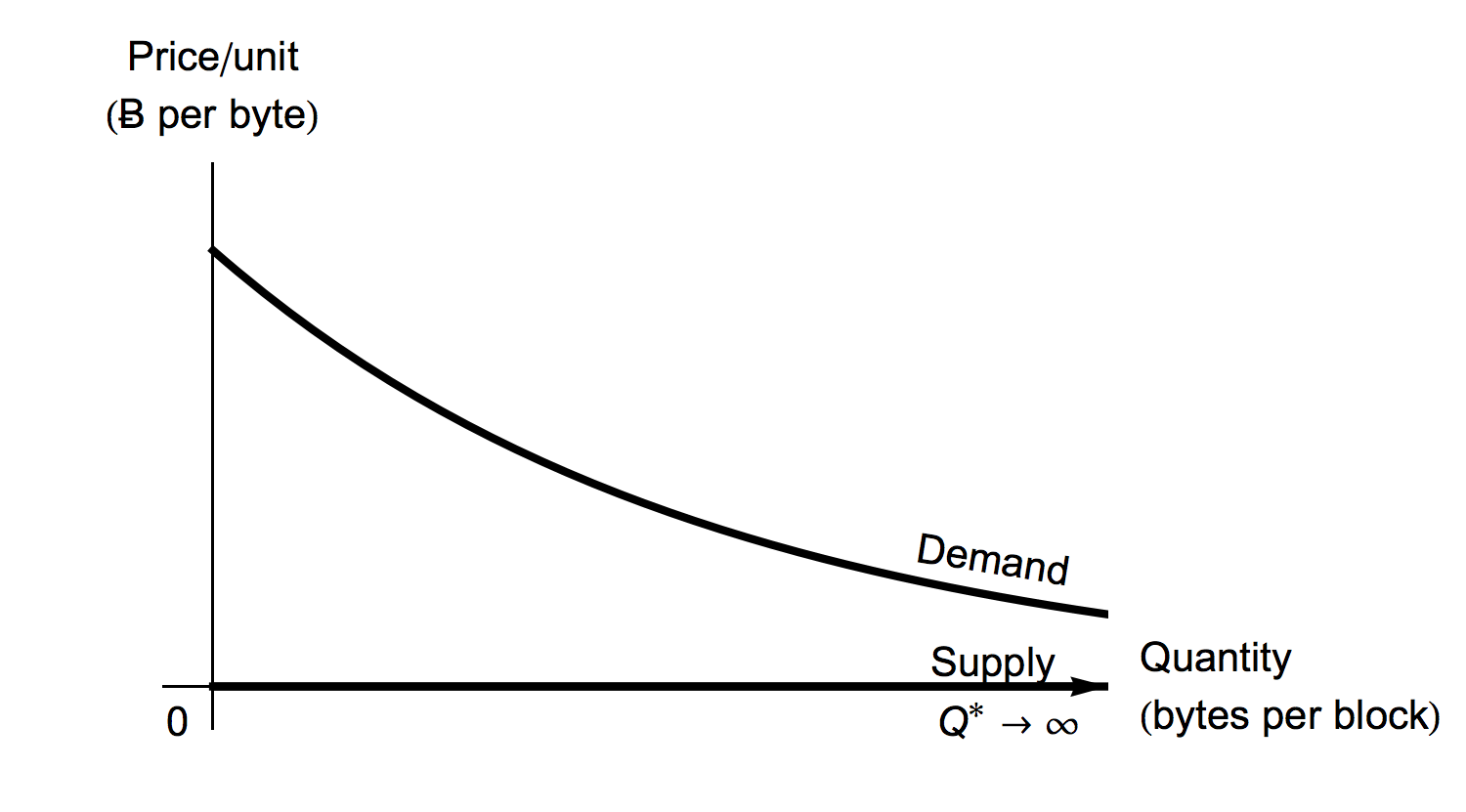 FlexCap Proposal
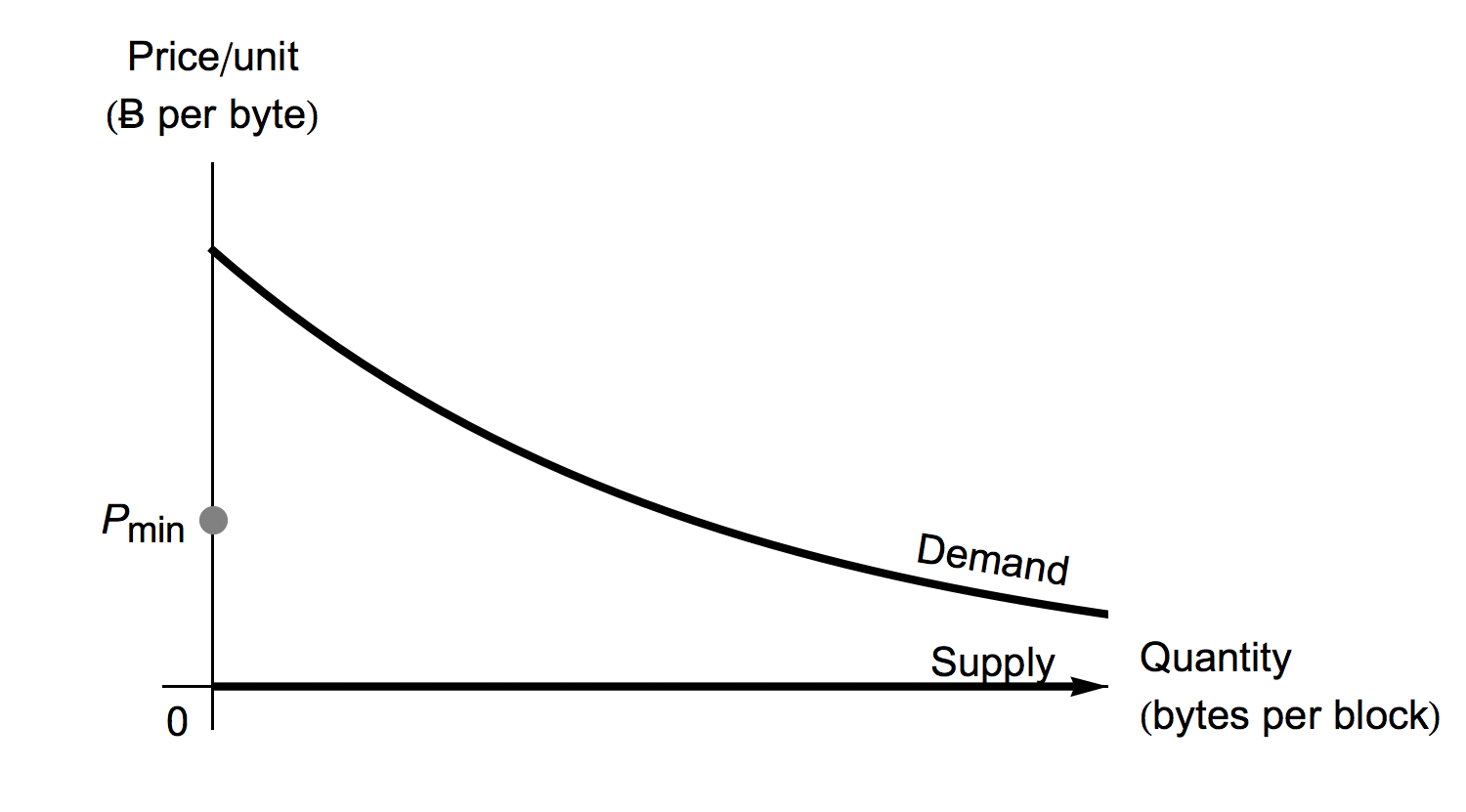 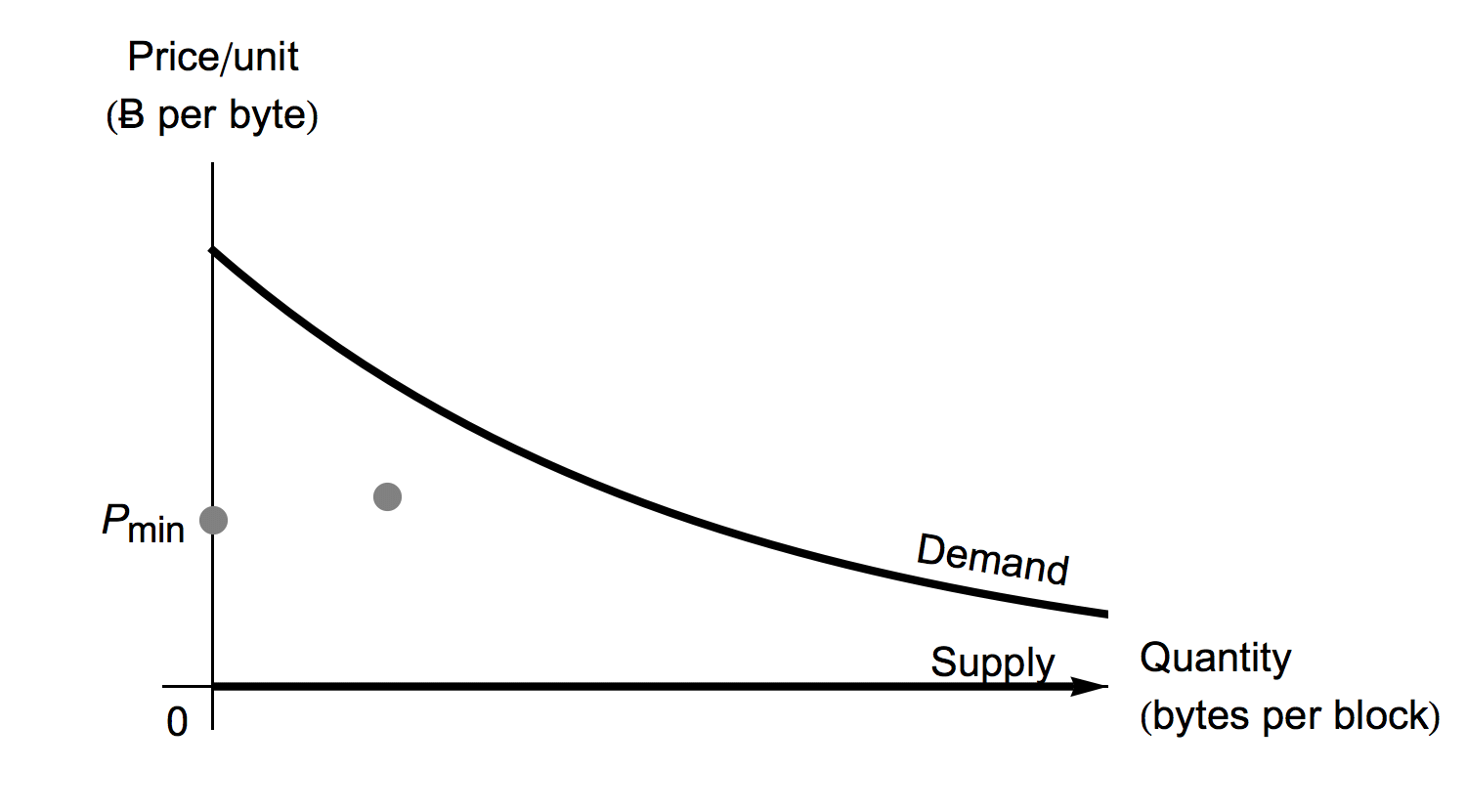 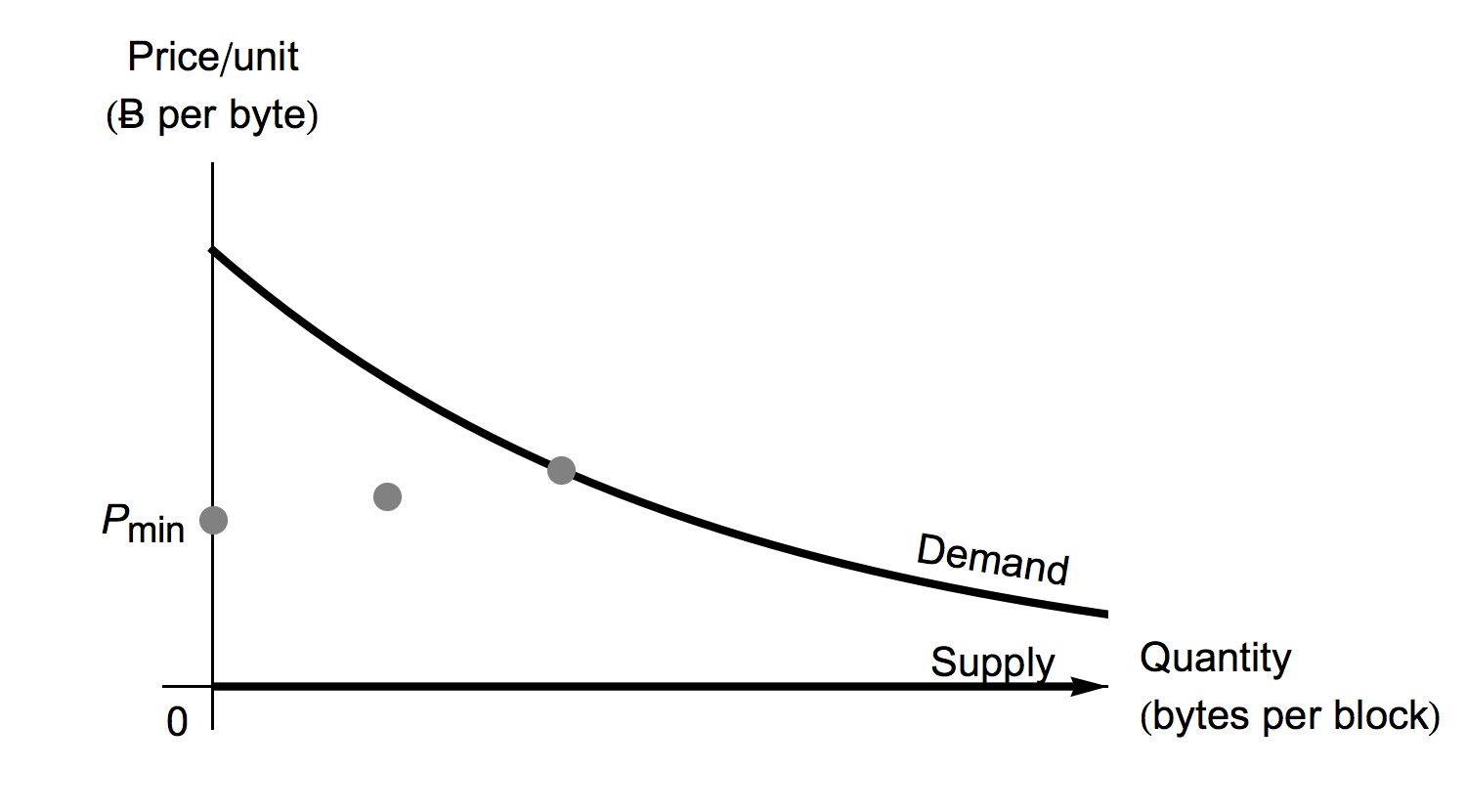 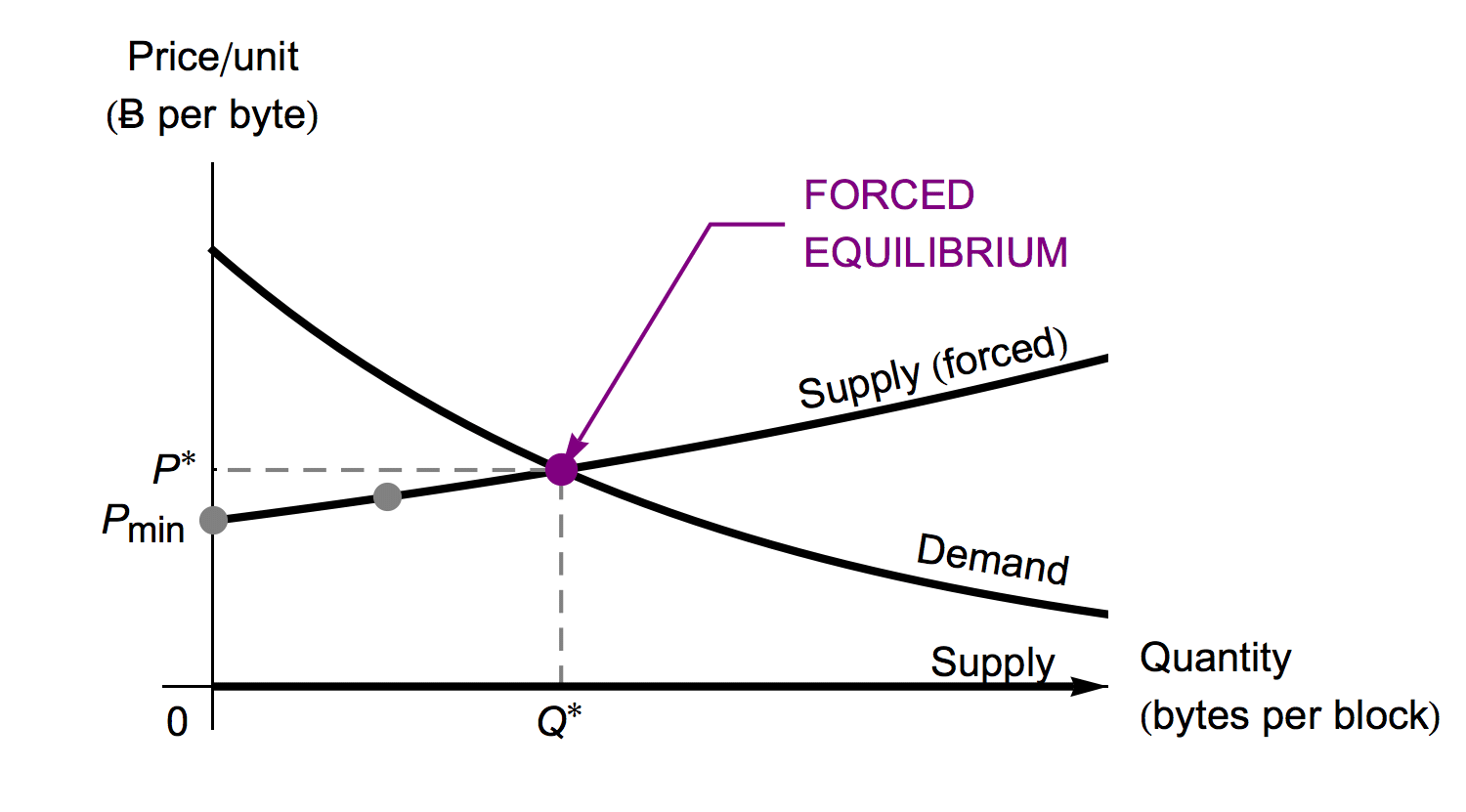 FlexCap Problems
Problems:
Centralized group decides “right price”
Also decides winners and losers
Fortunately we don’t need FlexCap due to orphaning…
What is orphaning?
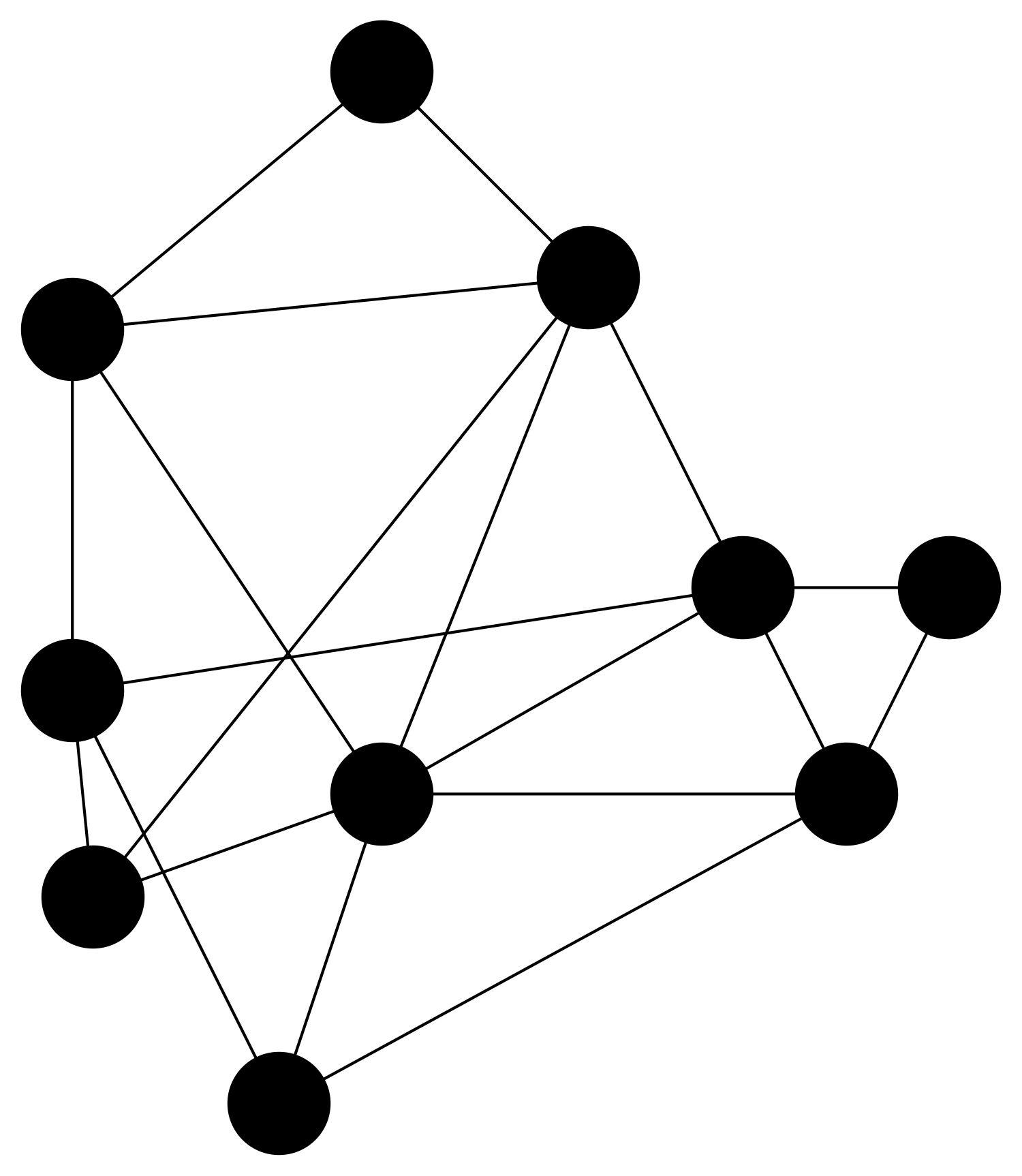 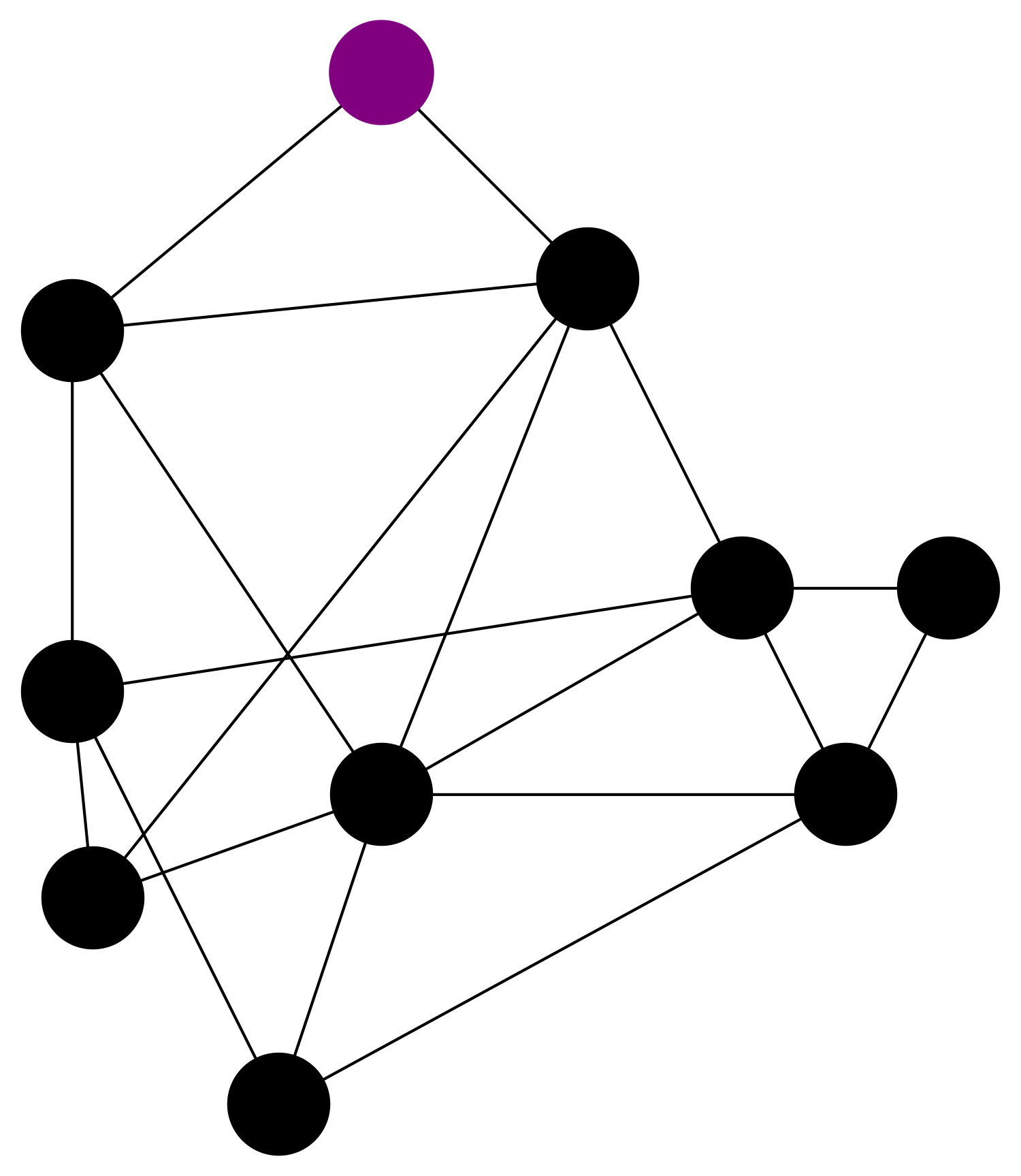 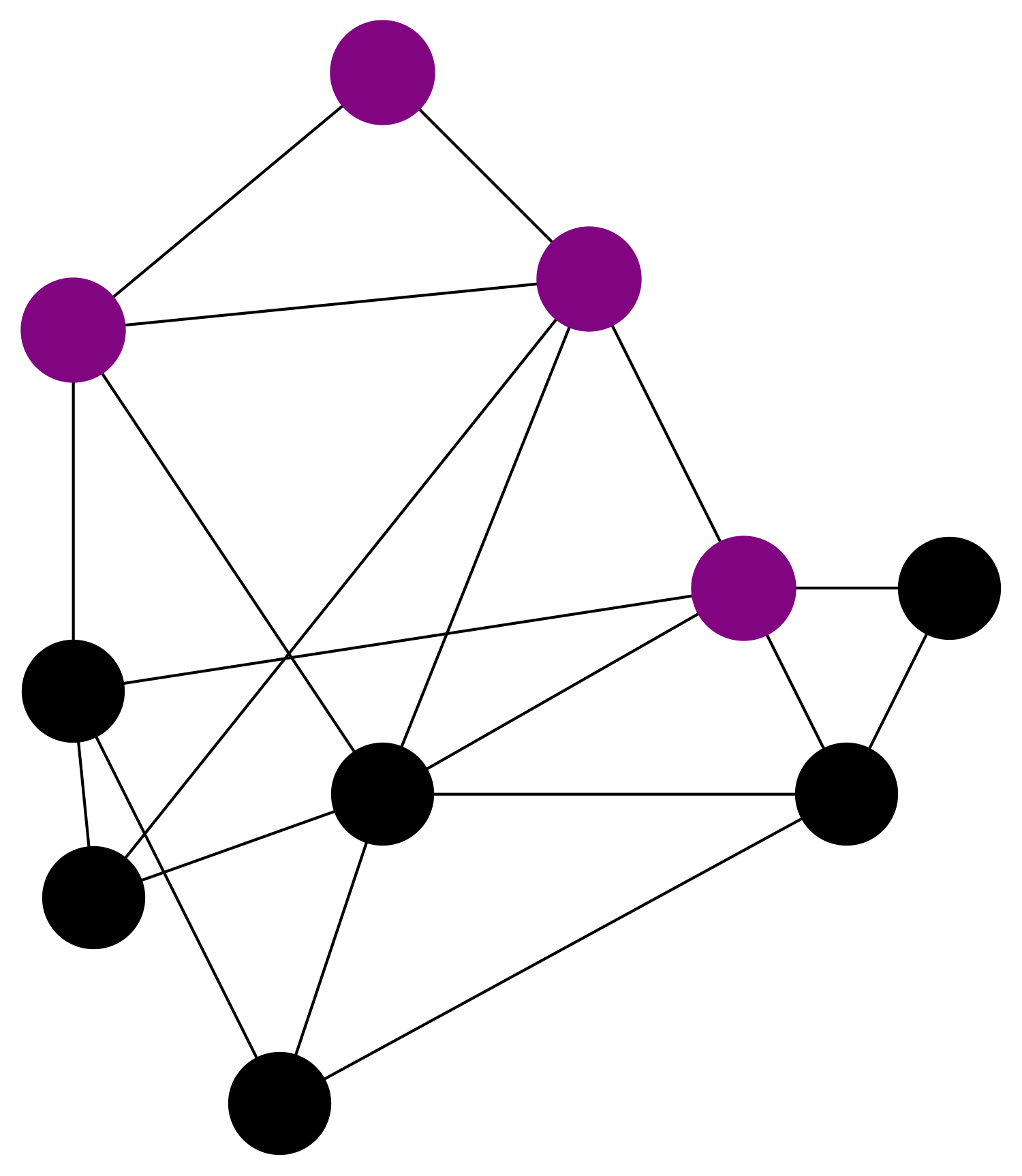 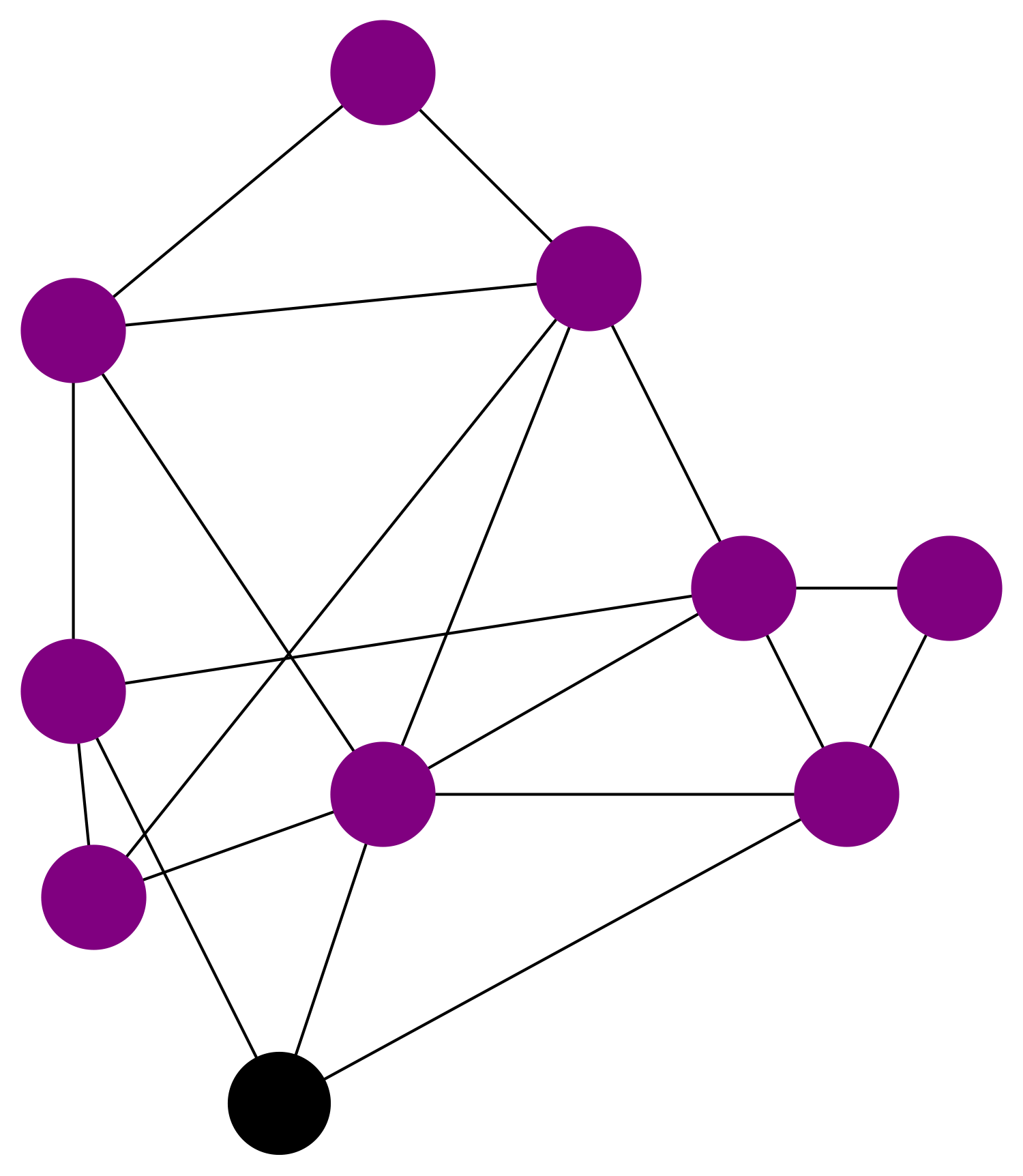 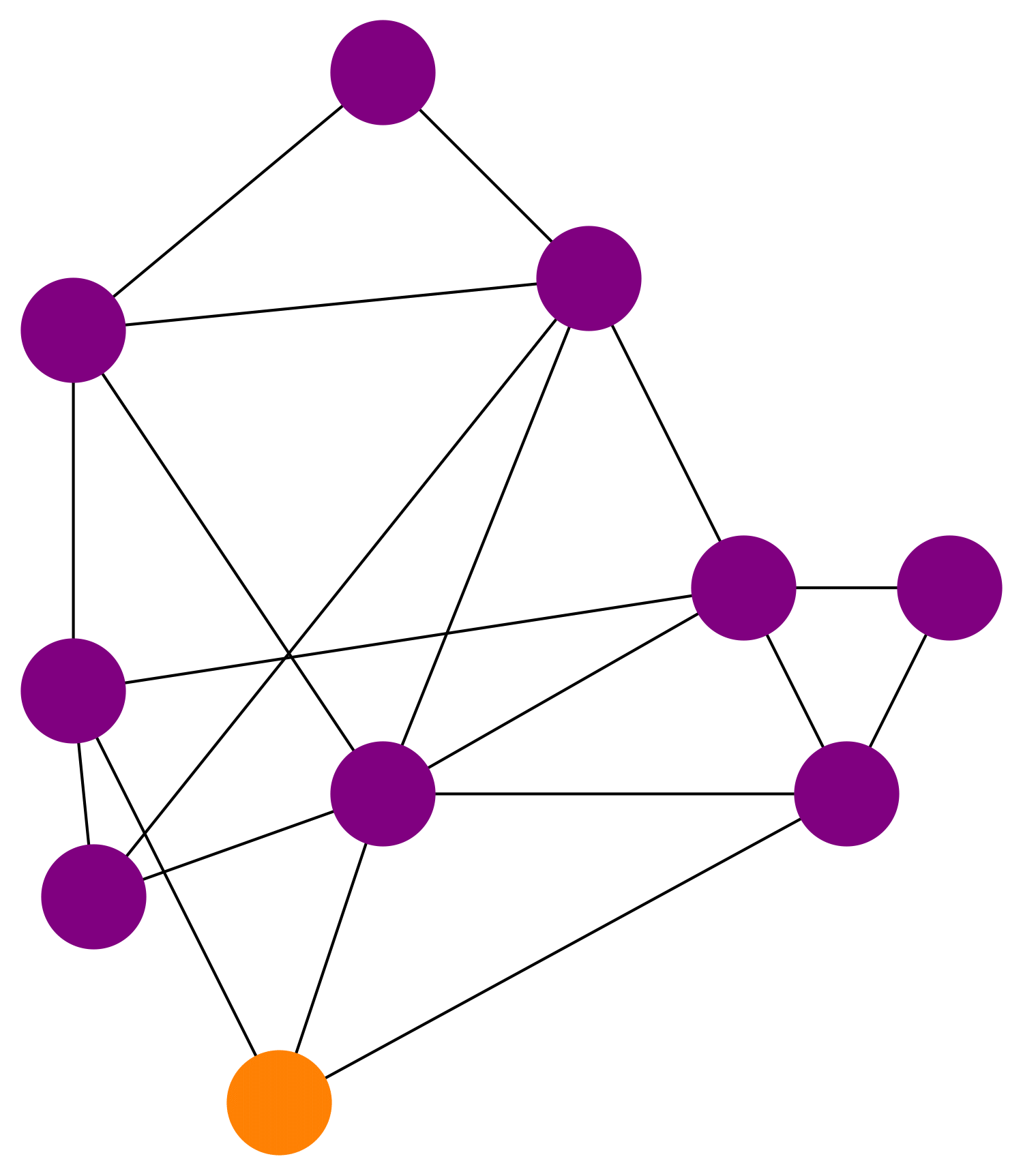 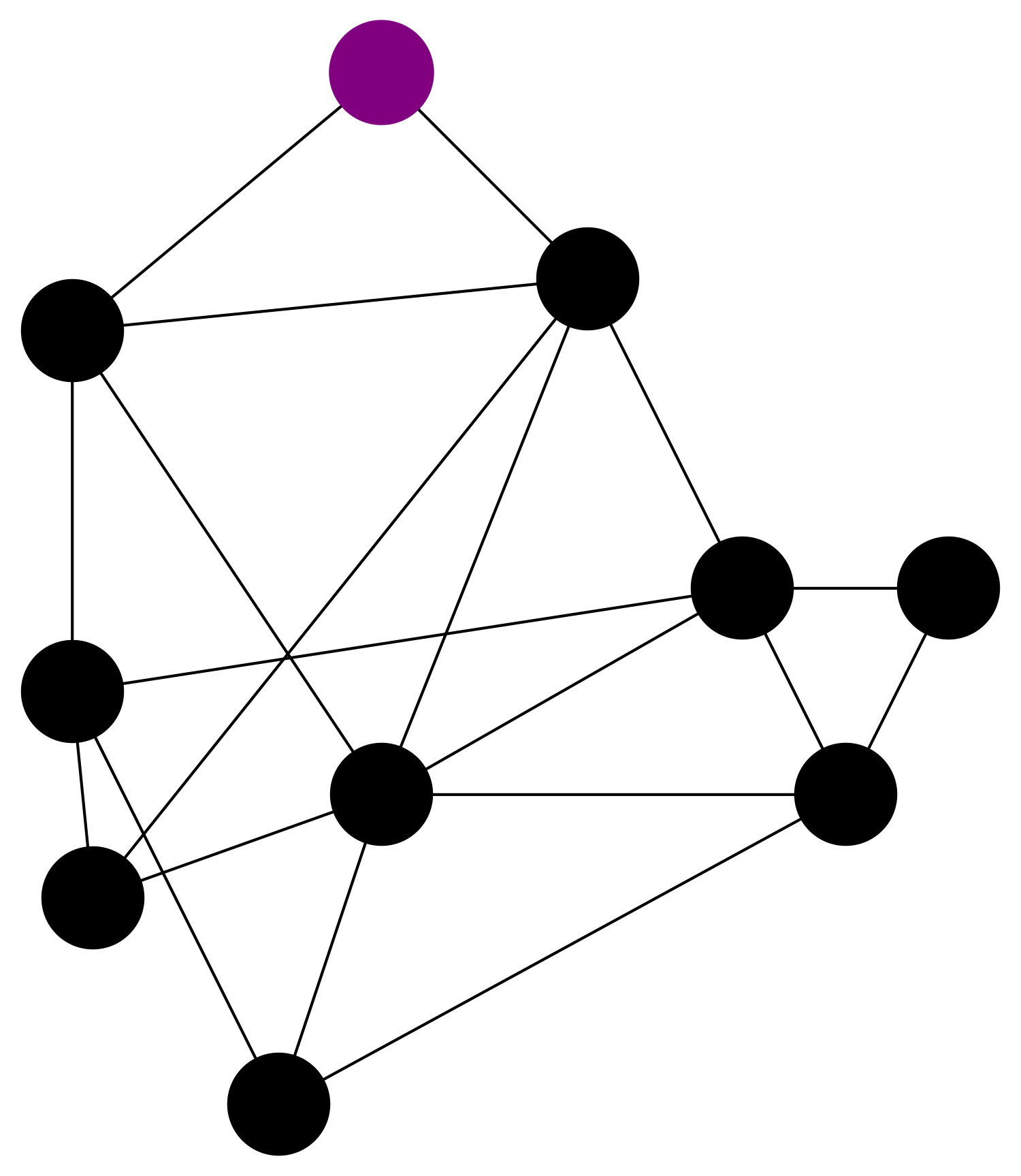 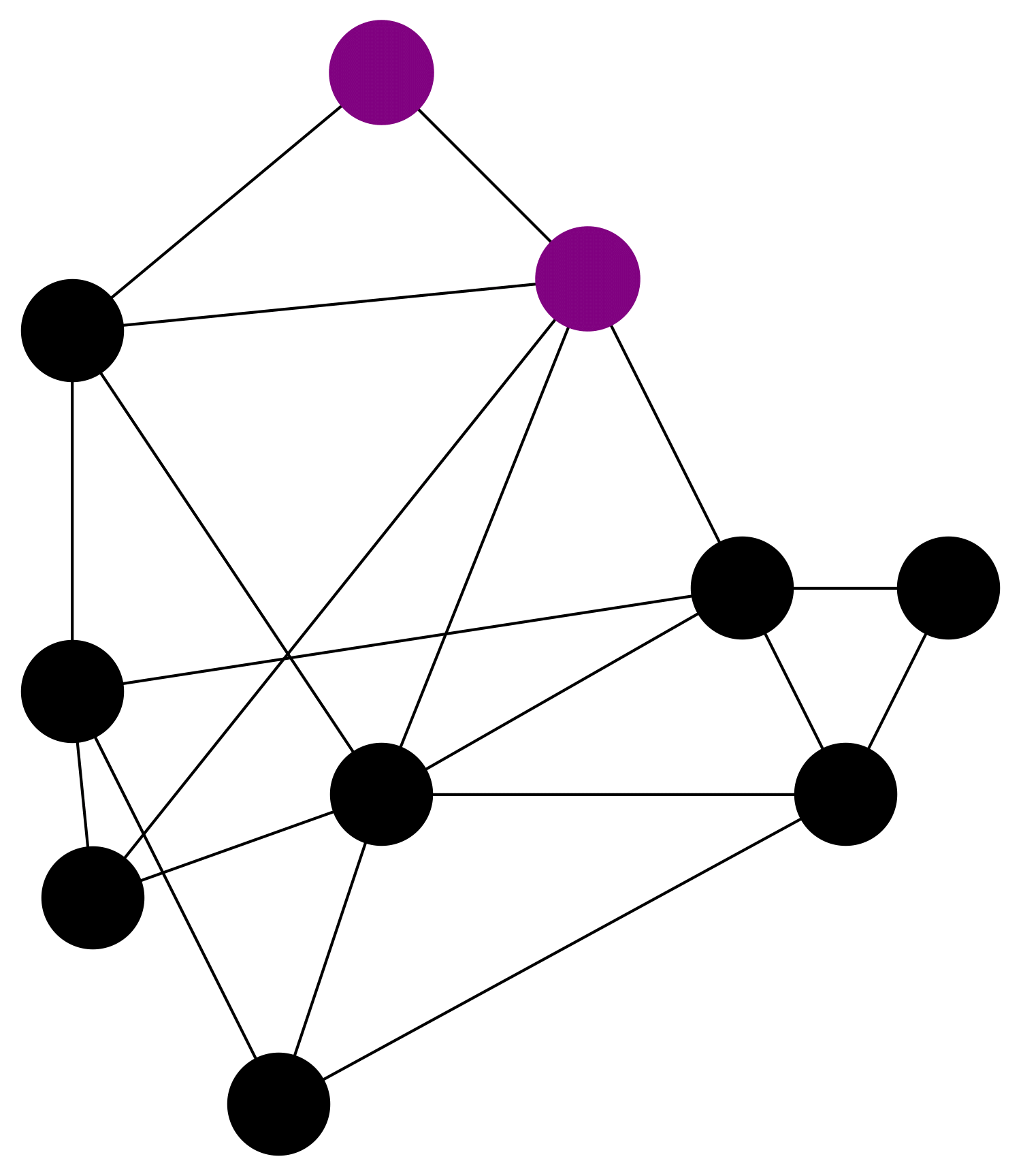 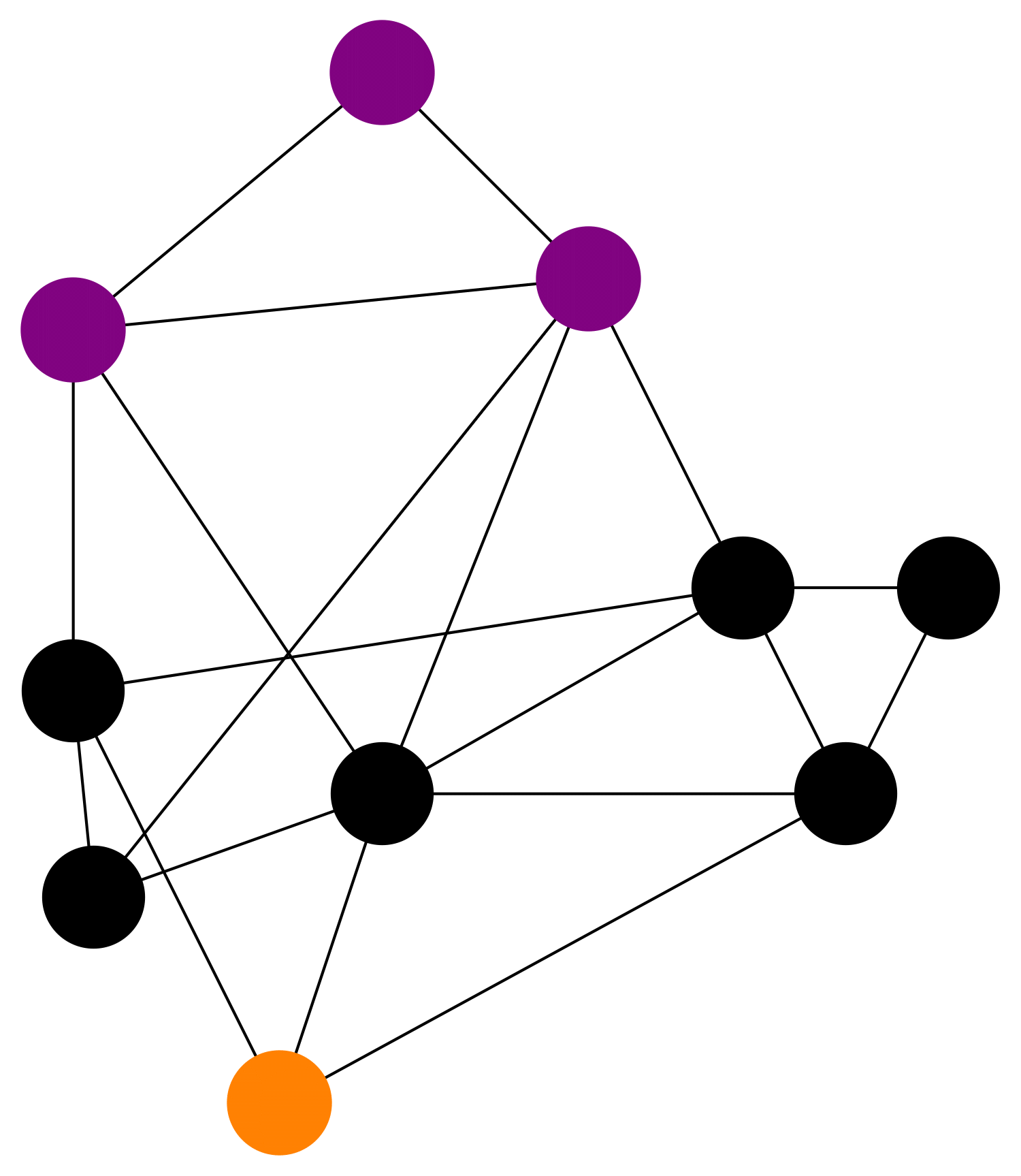 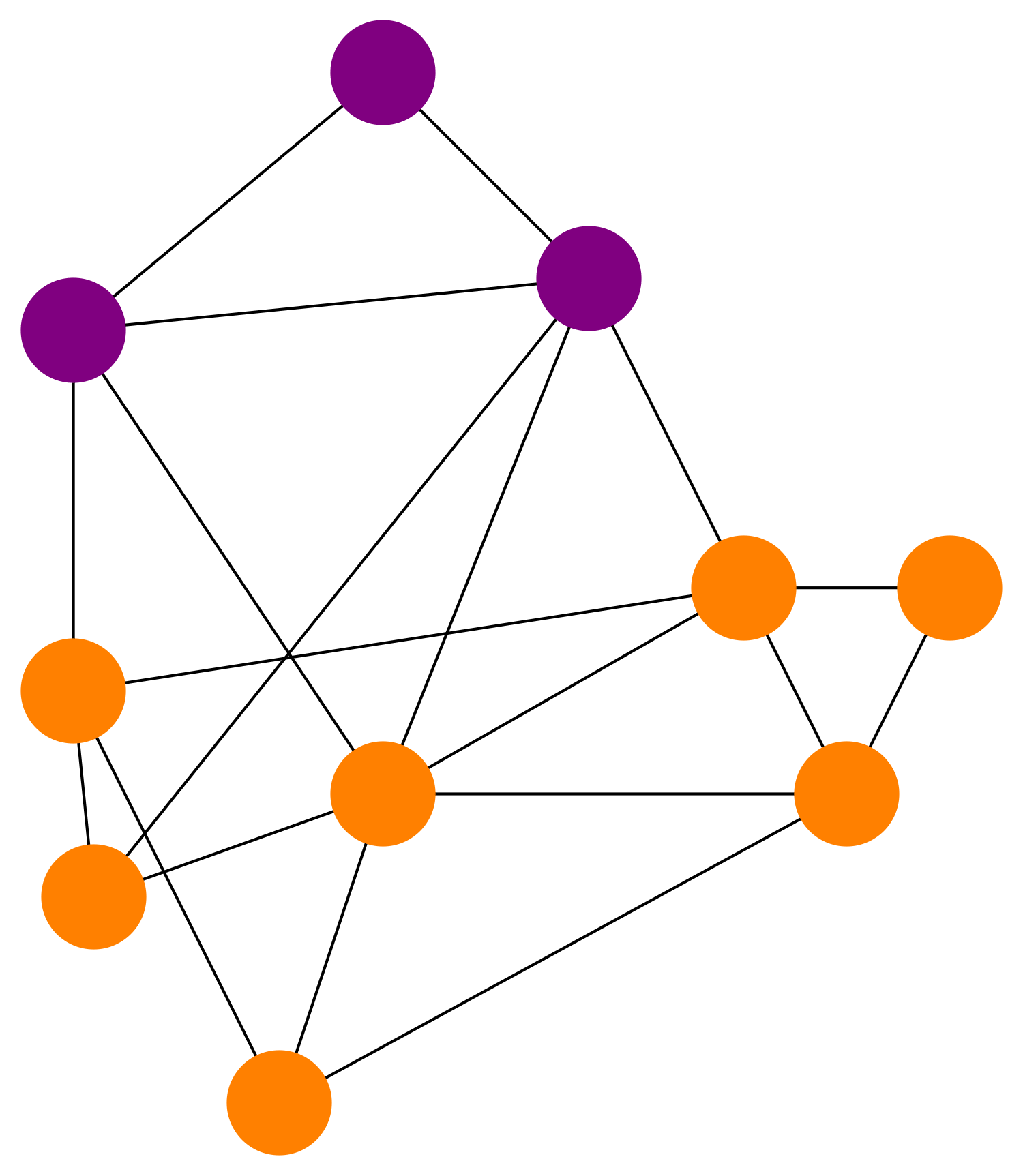 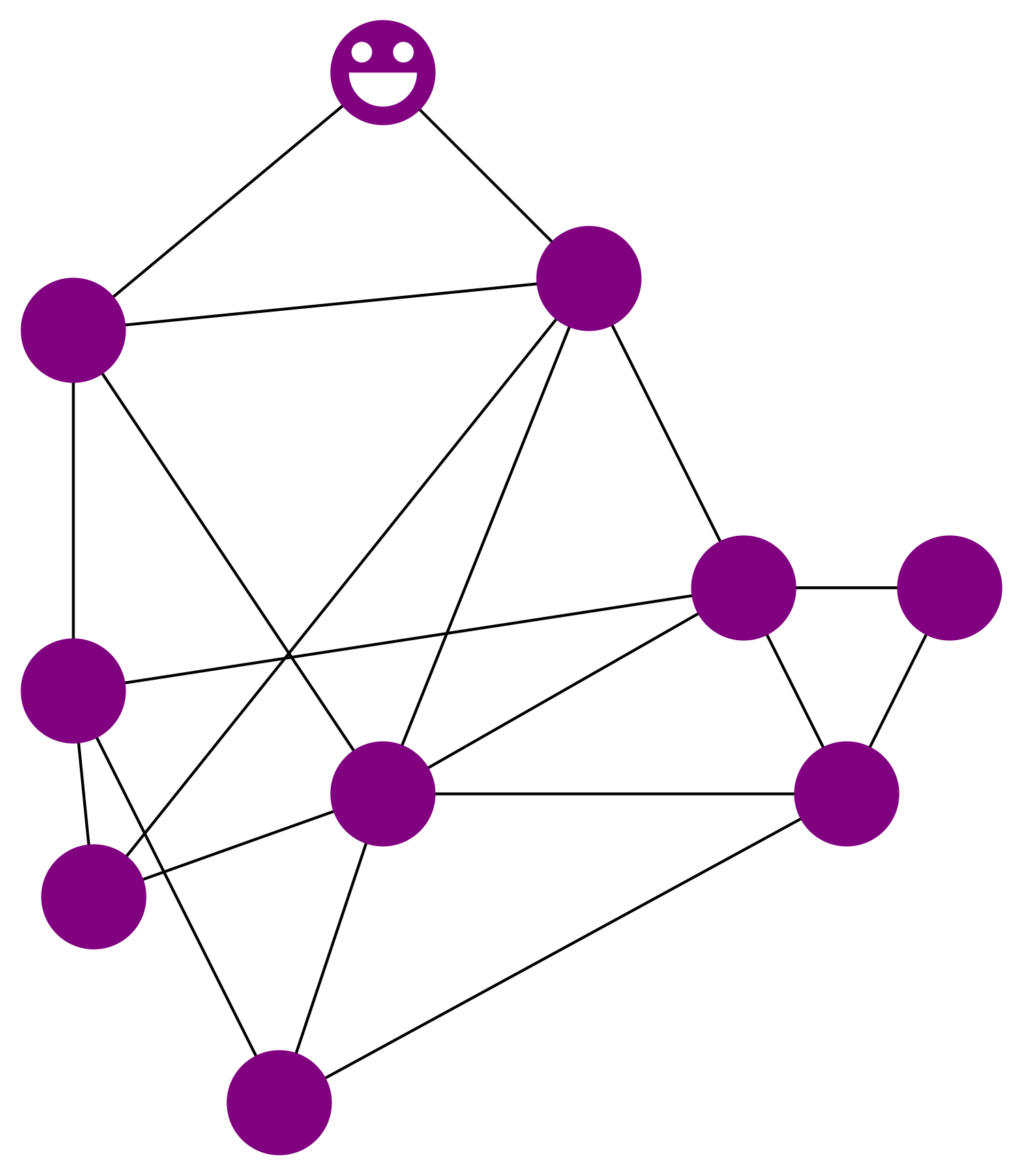 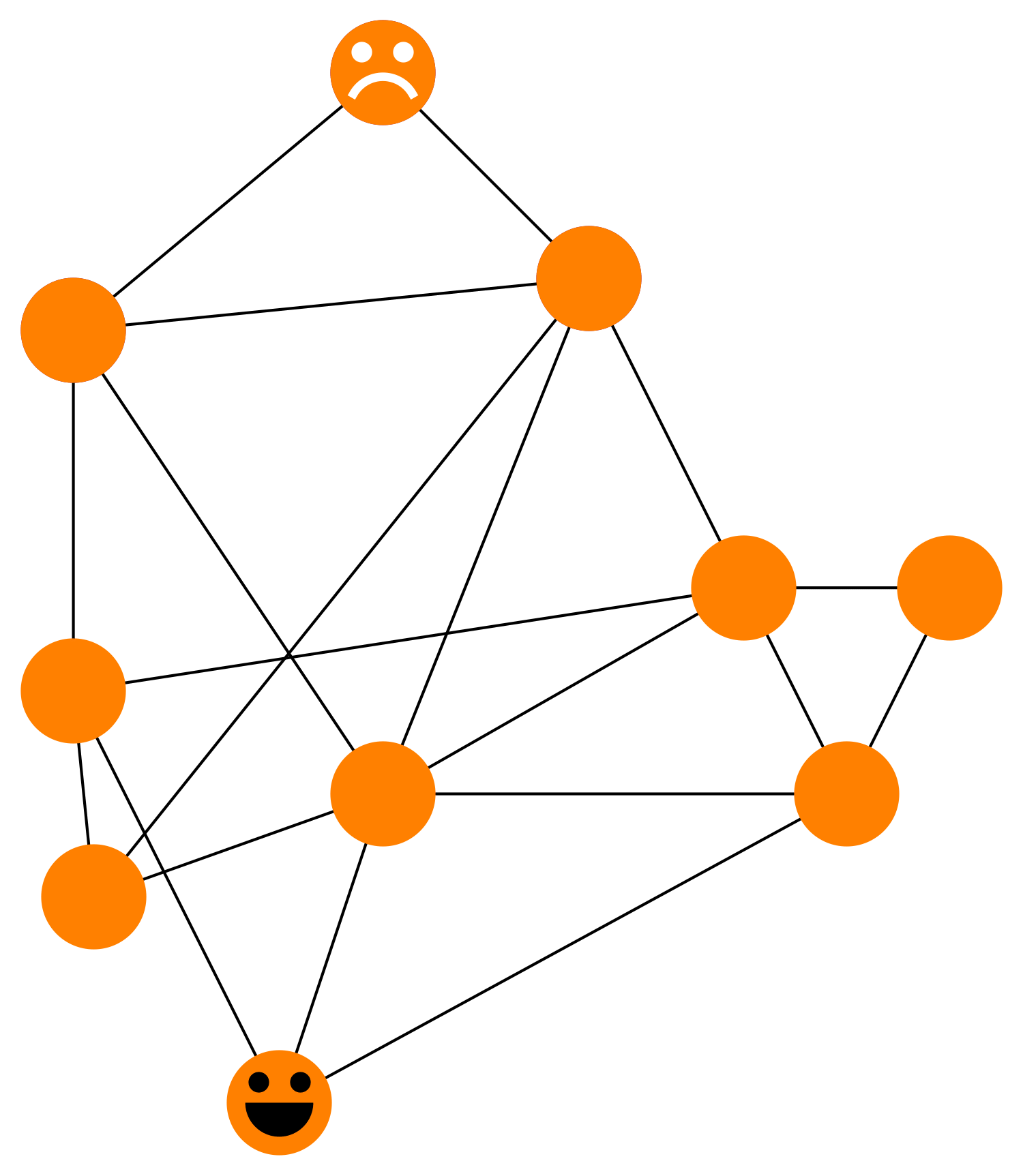 Normally a miner broadcasts his block and the others mine on top of it
If another block comes later, it is ignored
If his block is BIG it propagates slowly
Other miners think the small block came first
Miner loses reward
155 blocks orphaned in Q1, 97 in Q2; ~1% rate.
How Orphaning Affects The Miner’s Cost of Production for Block Space
<Revenue> =
Miner’s hash rate
Network hash rate
e -(Propagation time)
(Reward + Fees)
Miner chooses balance between fees and orphaning risk to maximize profit
With a bit of algebra and calculus, it follows that:
Proviso #1
Cost per byte  ~  (inflation rate) e +(Propagation time)
Shannon-Hartley theorem:  communication time ~ information communicated
Cost per byte  ~  (inflation rate) e +(Propagation impedance)(Block size)
Exponential in block size!
The Law of Supply Does Apply to Block Space
A Fee Market Exists Without a Block Size Limit!
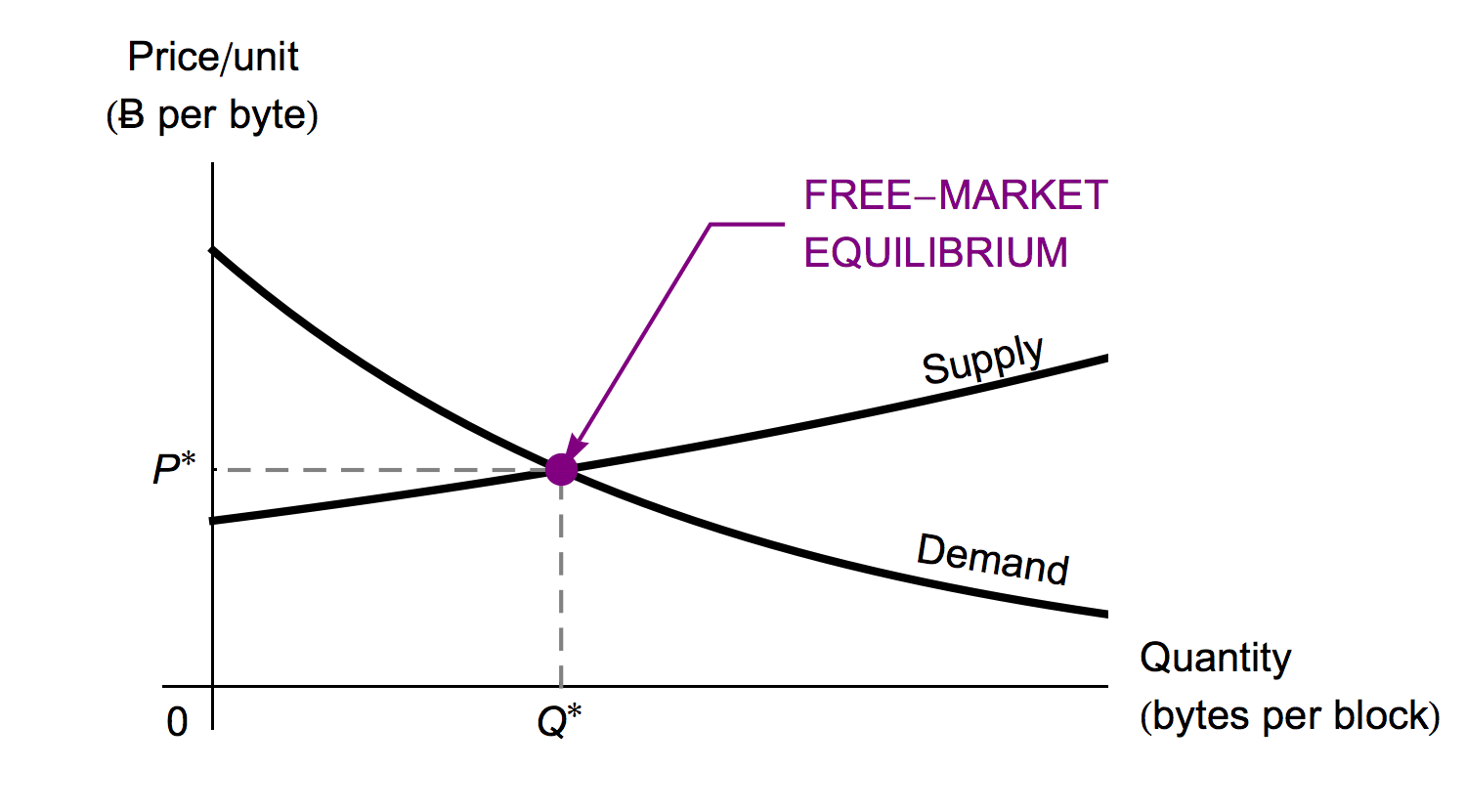 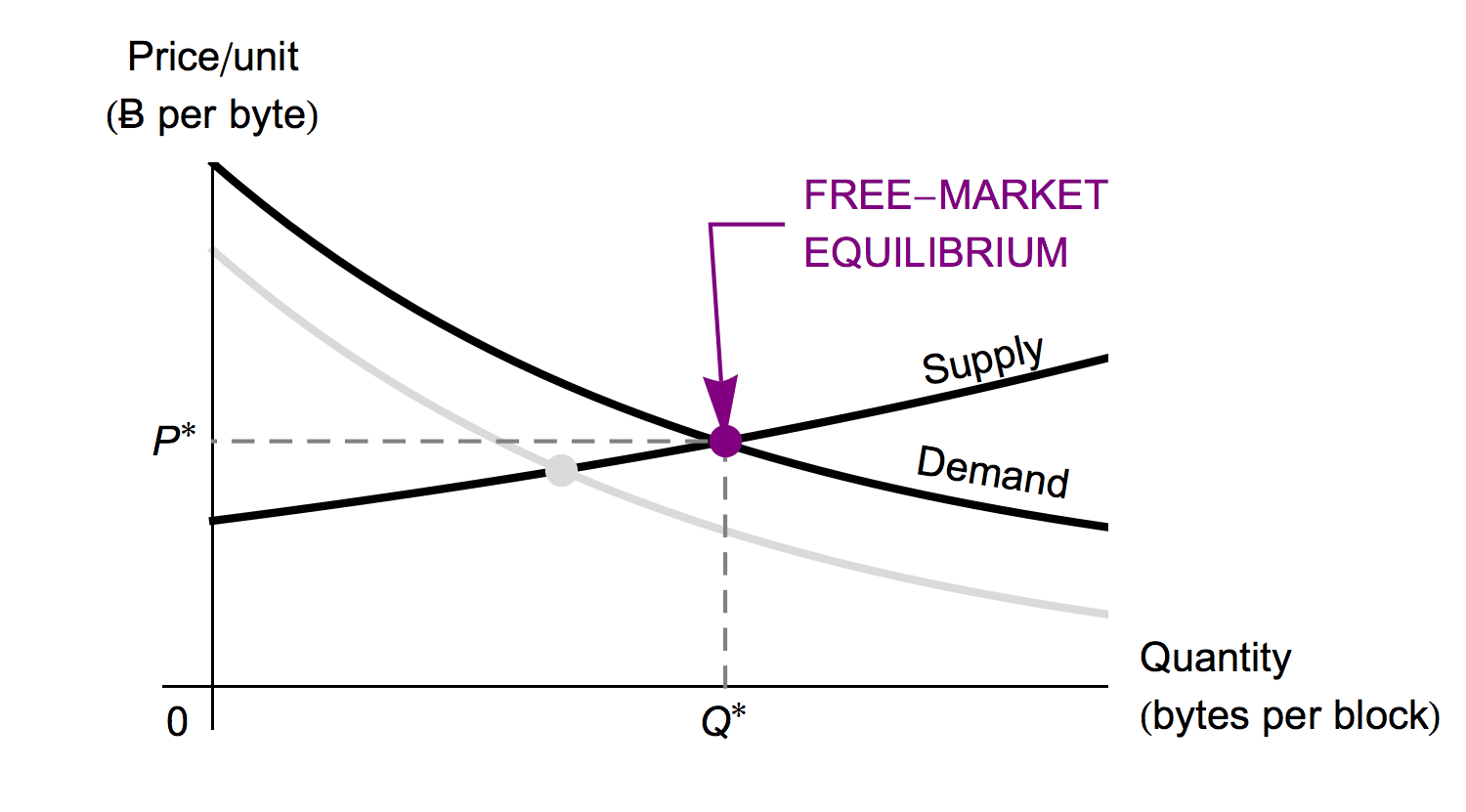 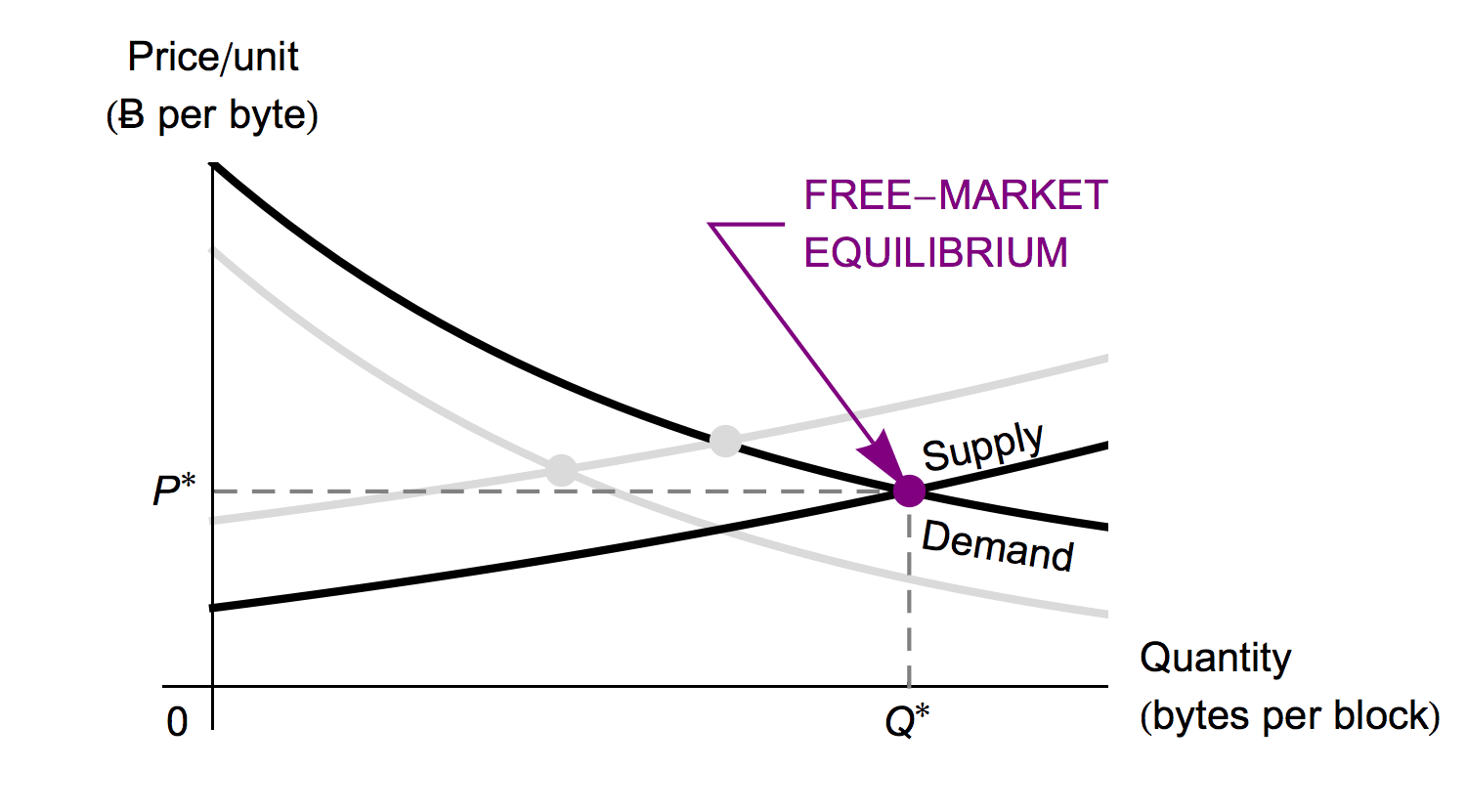 Objections
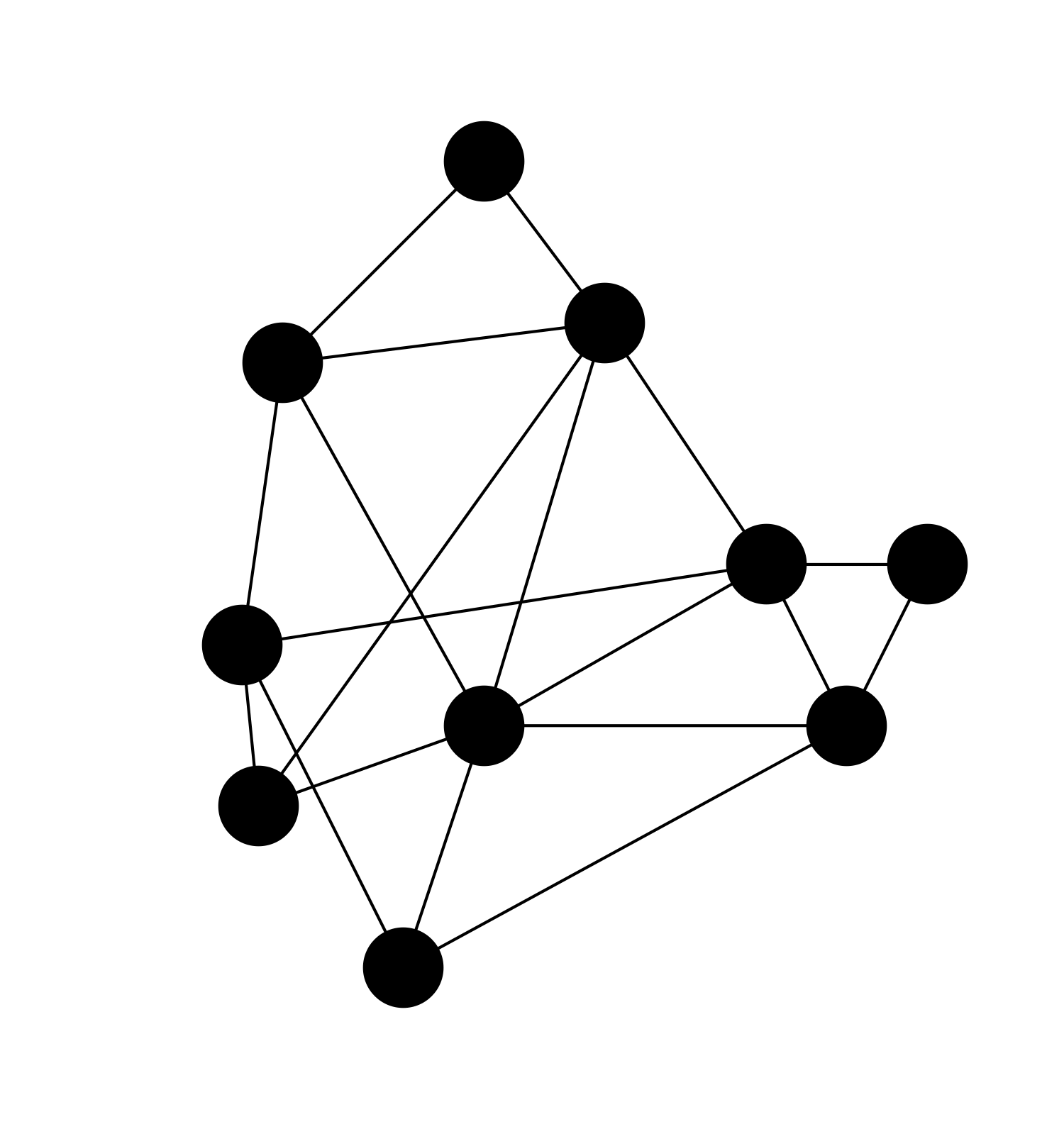 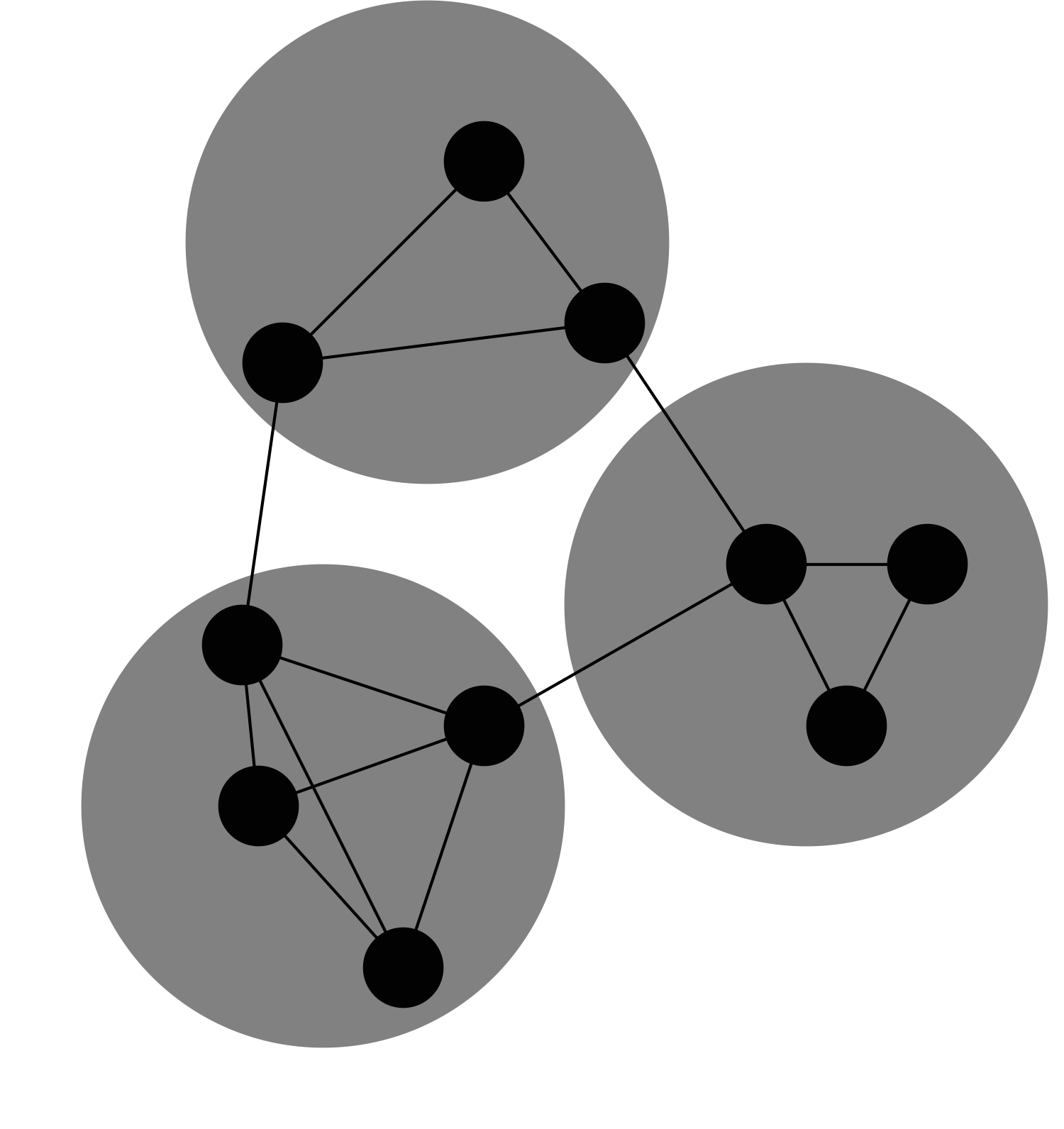 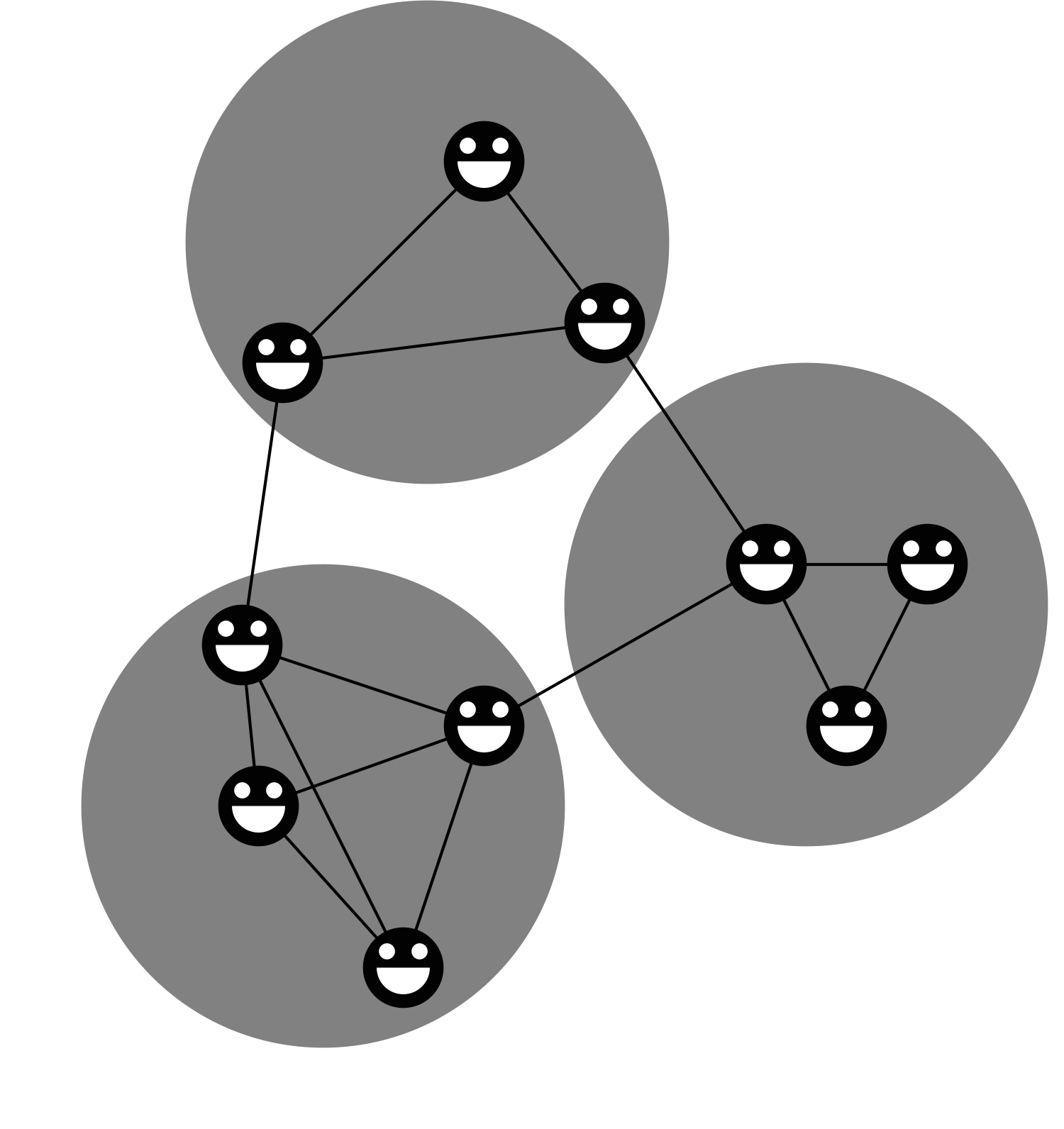 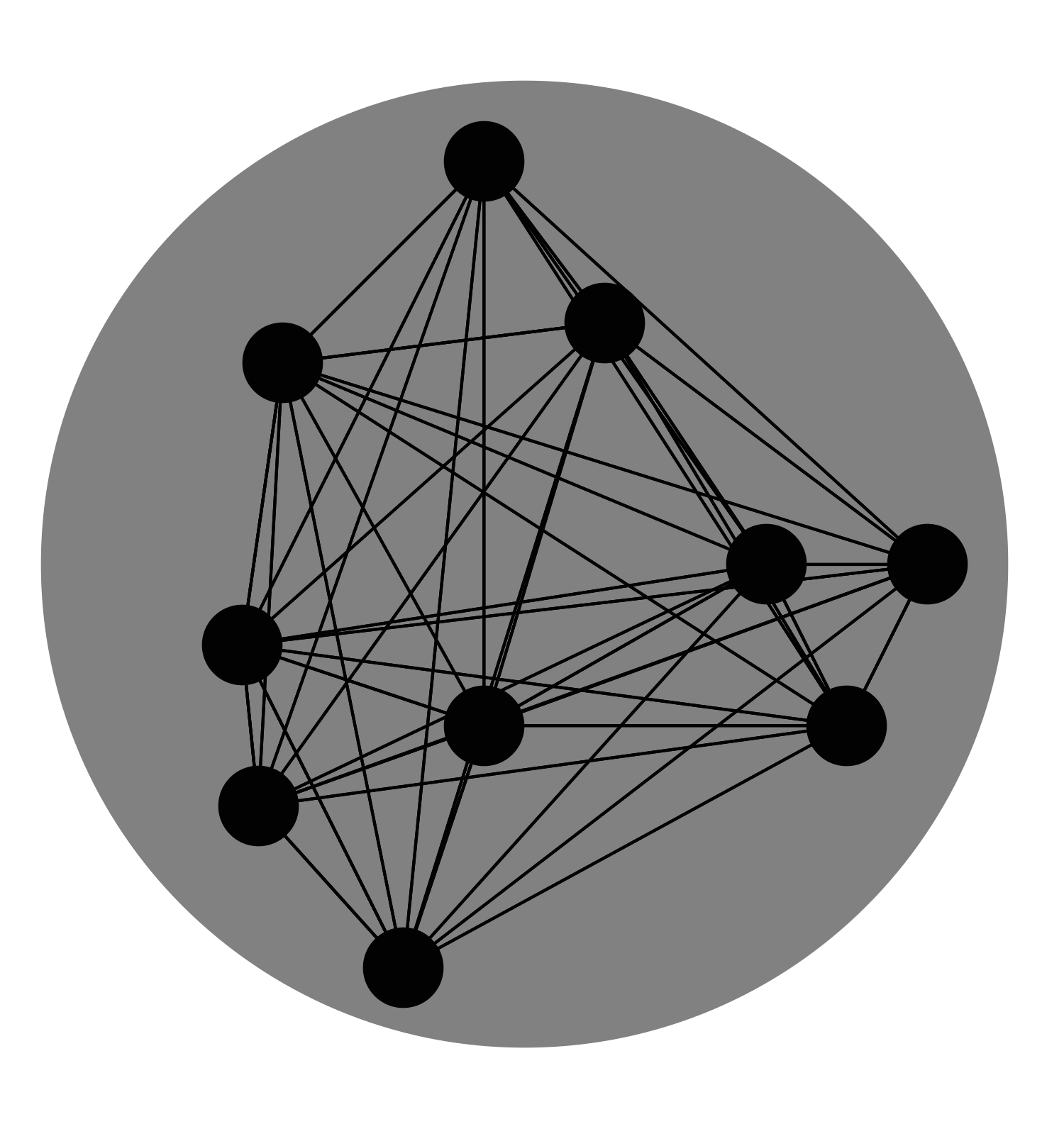 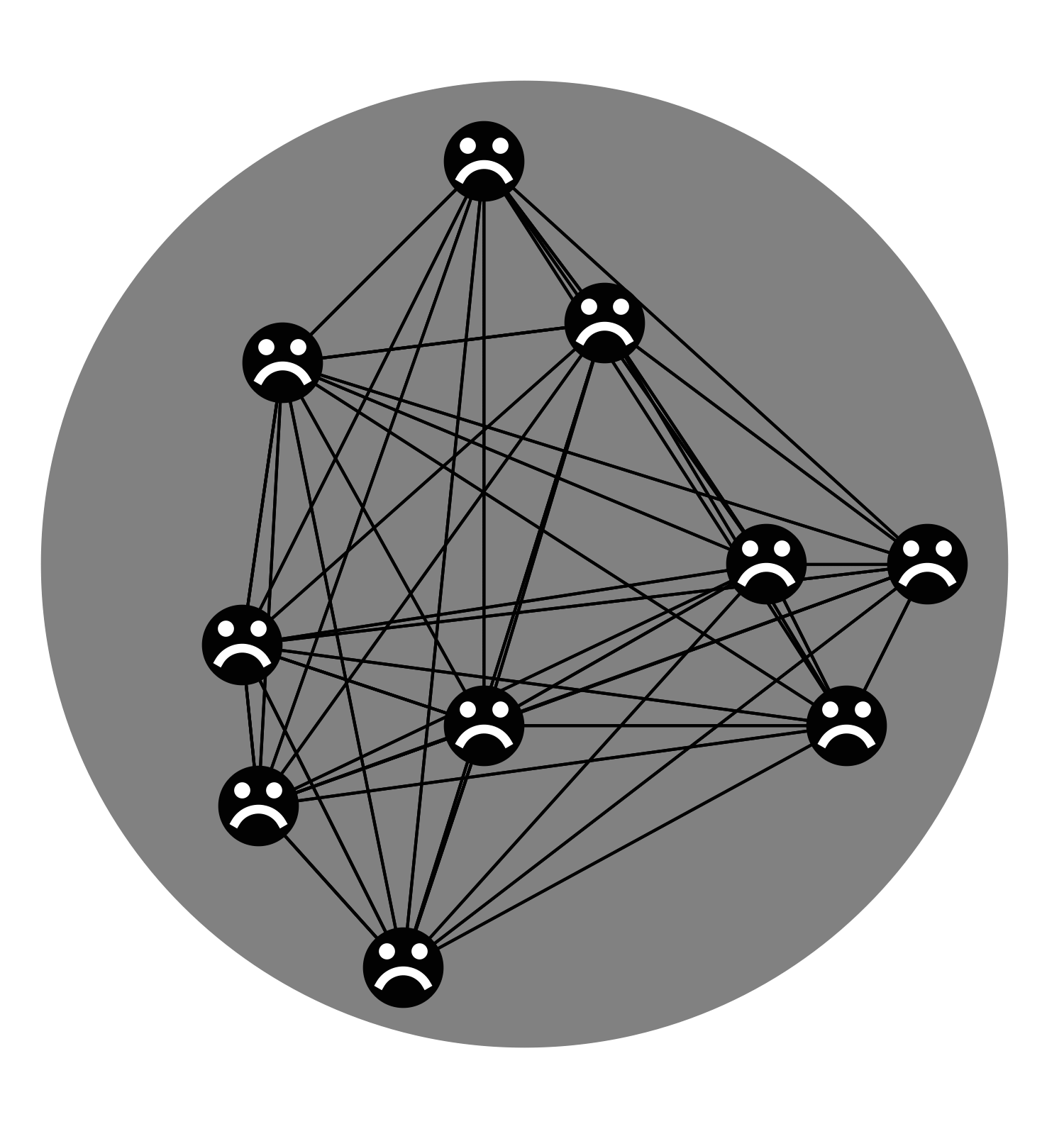 What if a group of miners decides everyone’s block contents beforehand?
Yes: that’s a mining pool
Still need to transmit block solutions between pools
Last provisio: one big pool
Do We Want a Block Size Limit?(Anti-spam vs. Political Production Quotas)
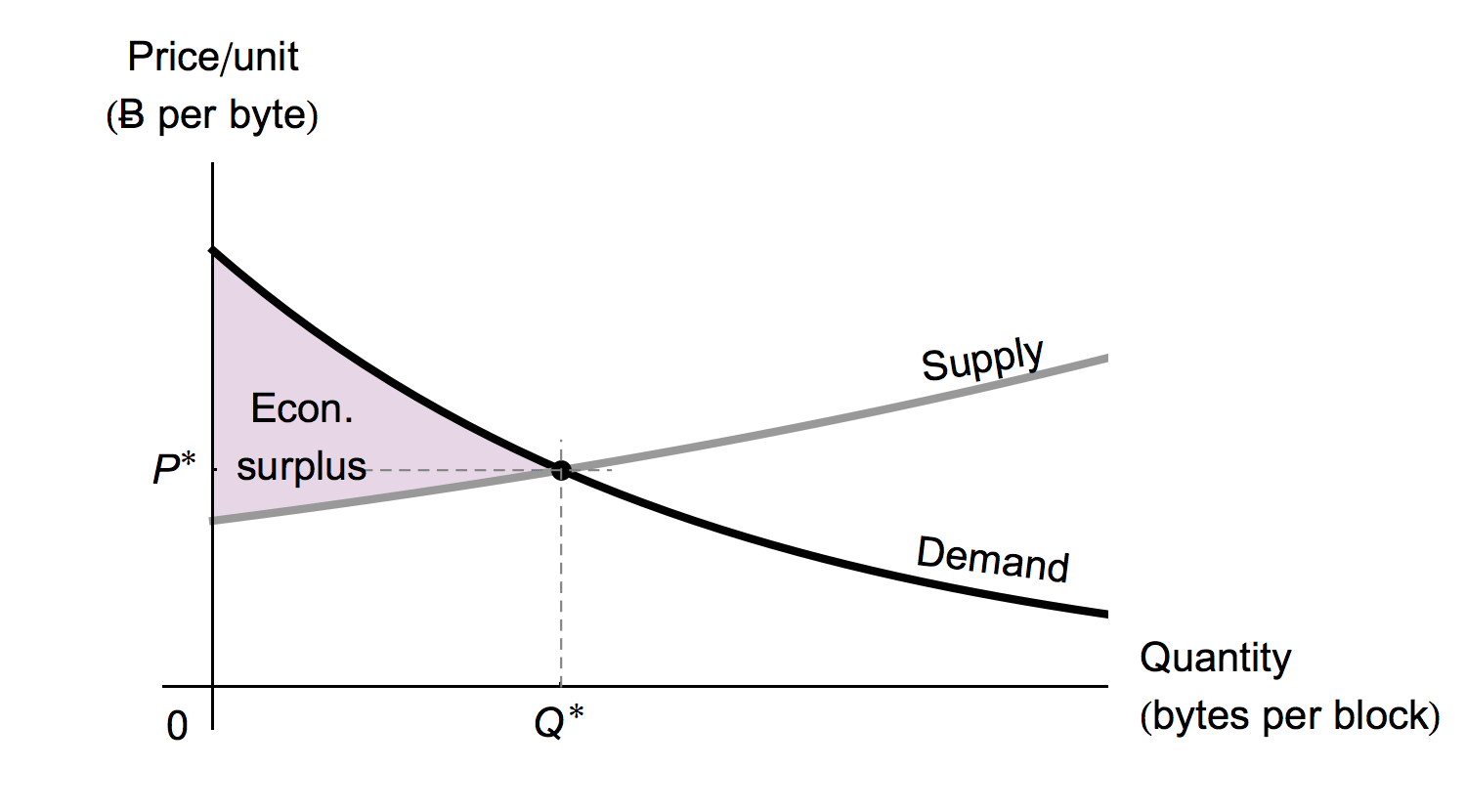 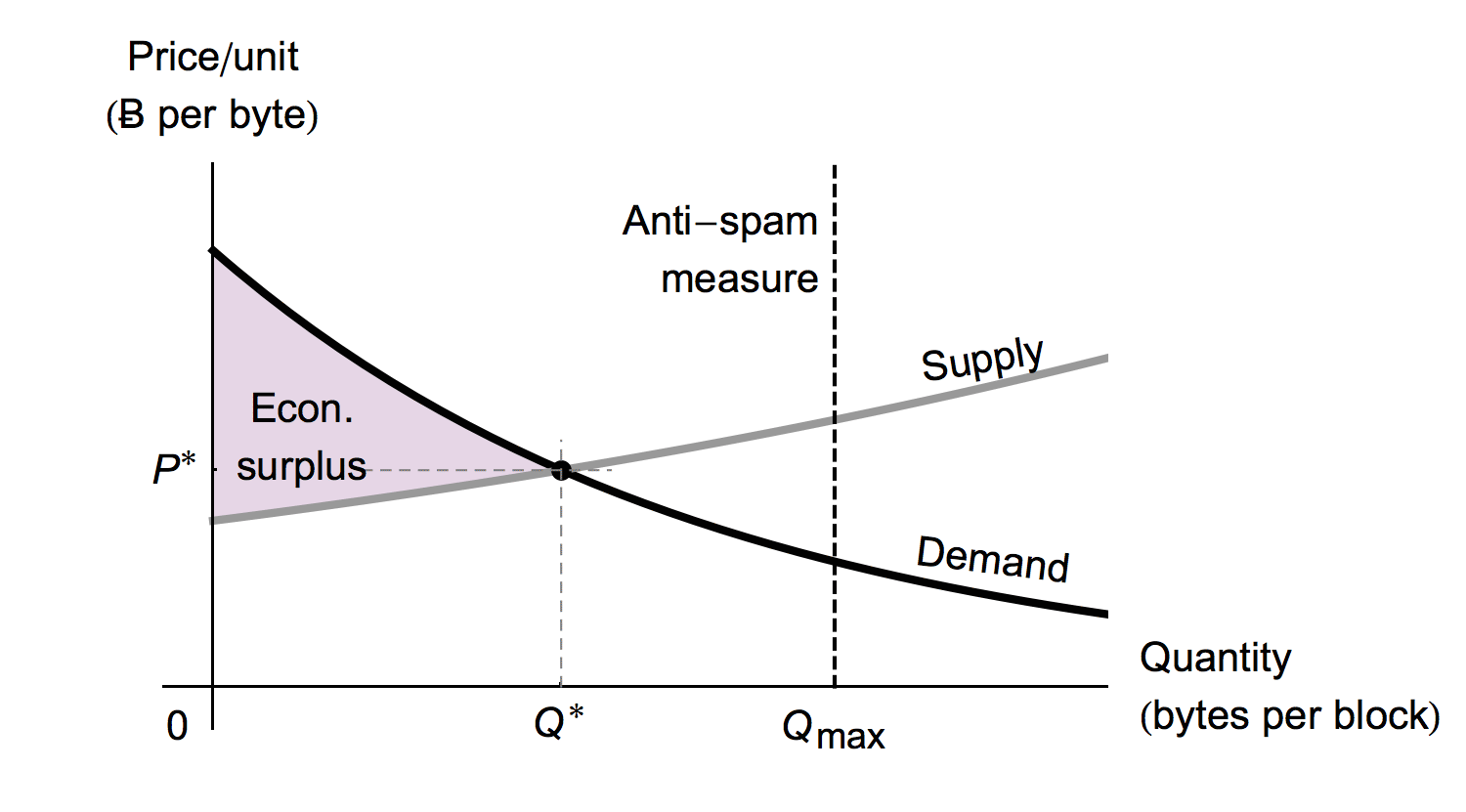 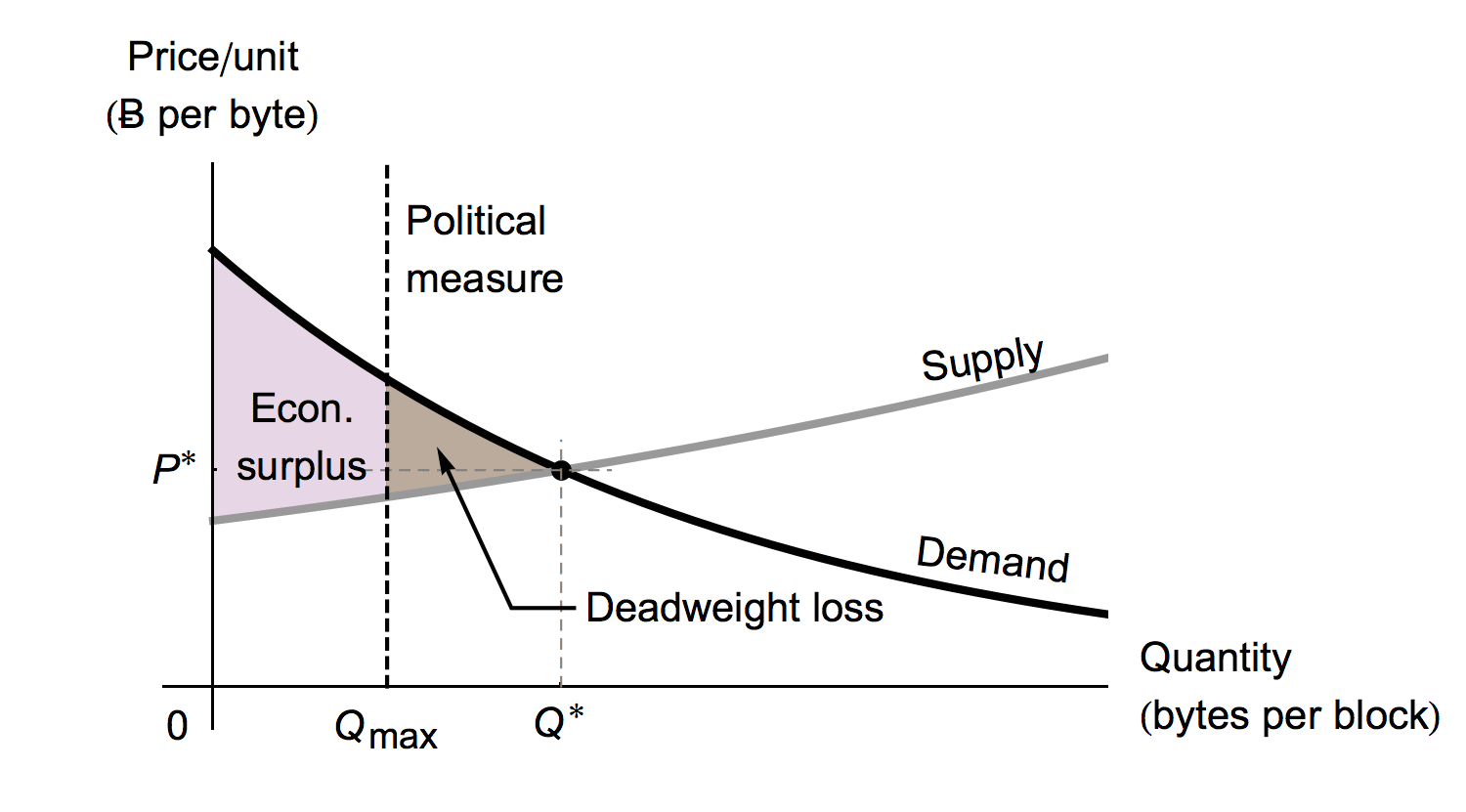 Is there a negative externality?
If so, can a production quota be enforced?
How Could a Group Enforce a Production Quota Against the Will of the Market?
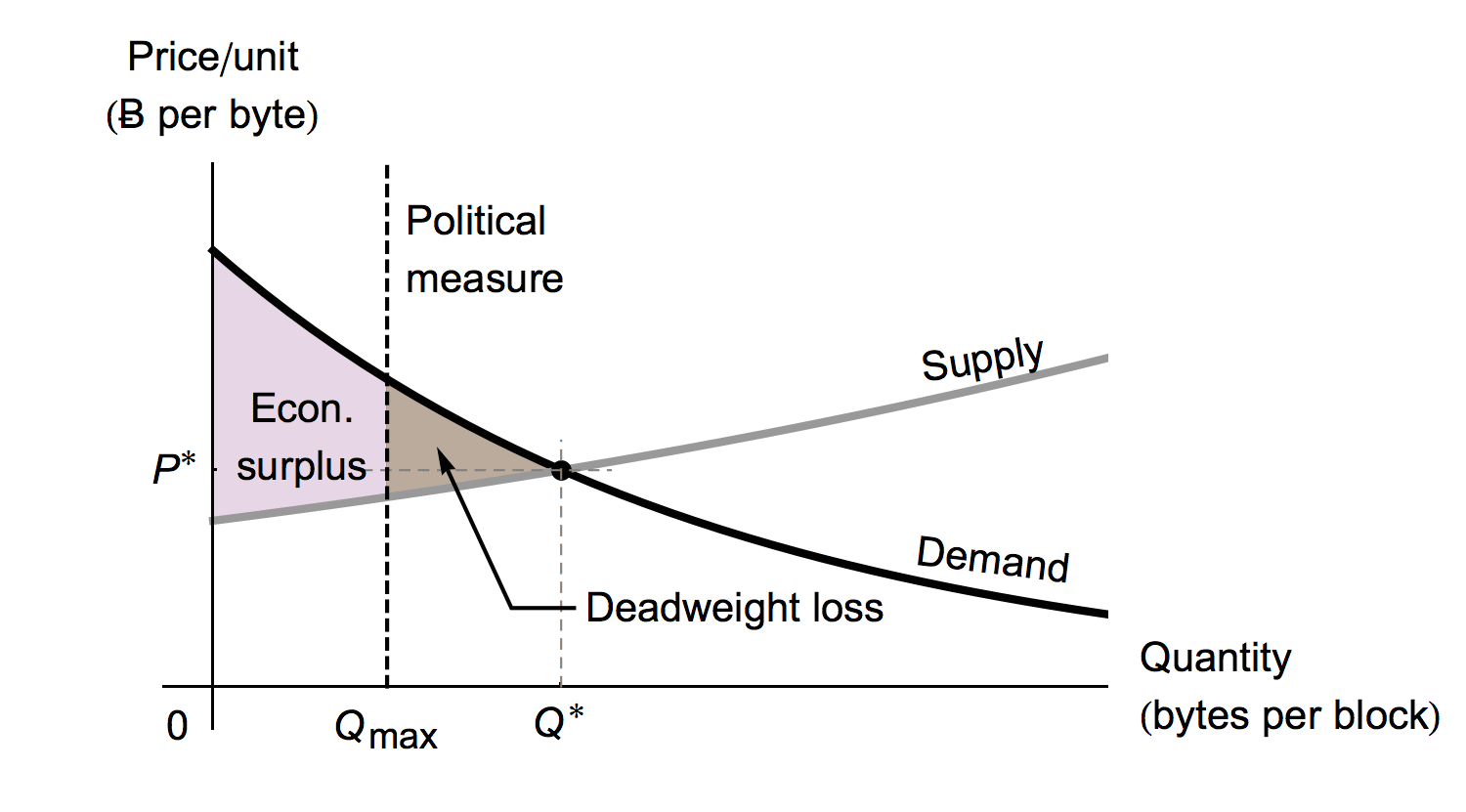 How Could a Group Enforce a Production Quota Against the Will of the Market?
Follow the playbook of other command and control regimes: Censor people who speak out against the quota
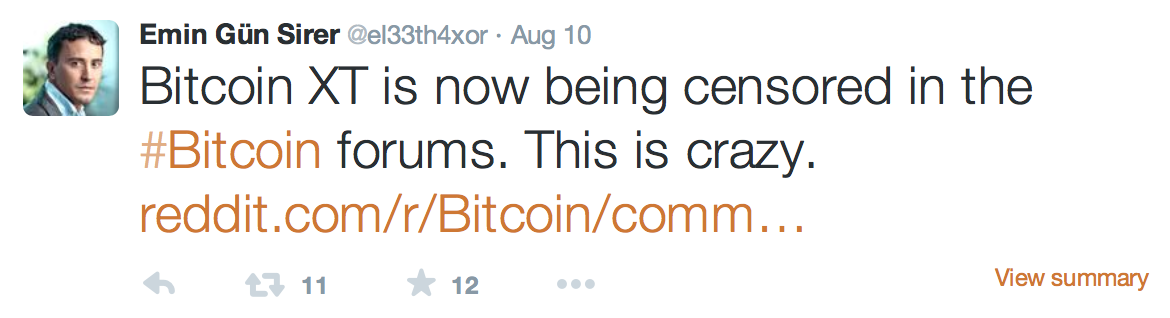 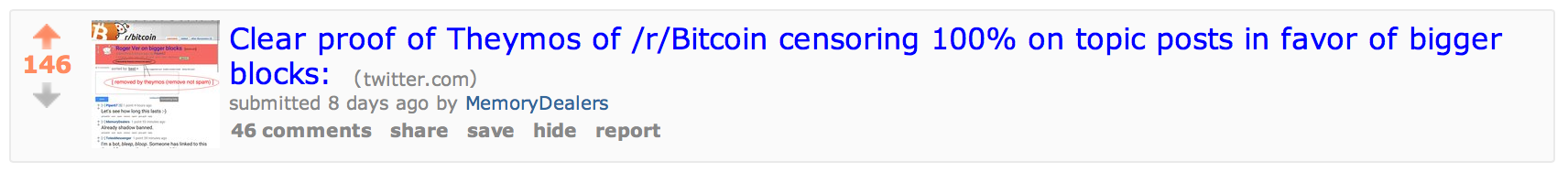 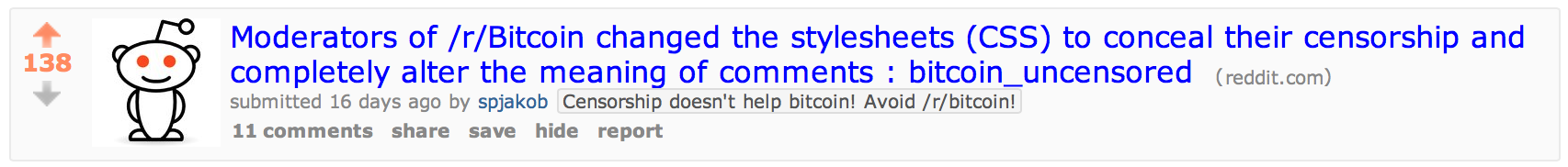 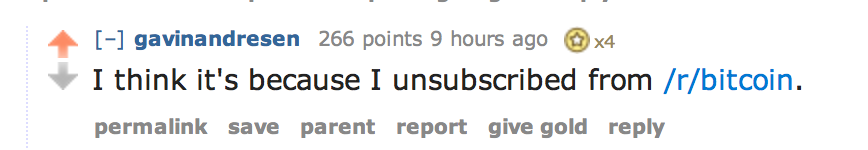 How Could a Group Enforce a Production Quota Against the Will of the Market?
Censor views promoting a removal of the quota
Tighten their grip only to see nodes slip through their fingers
Nodes Migrate to a Solution without a Production Quota
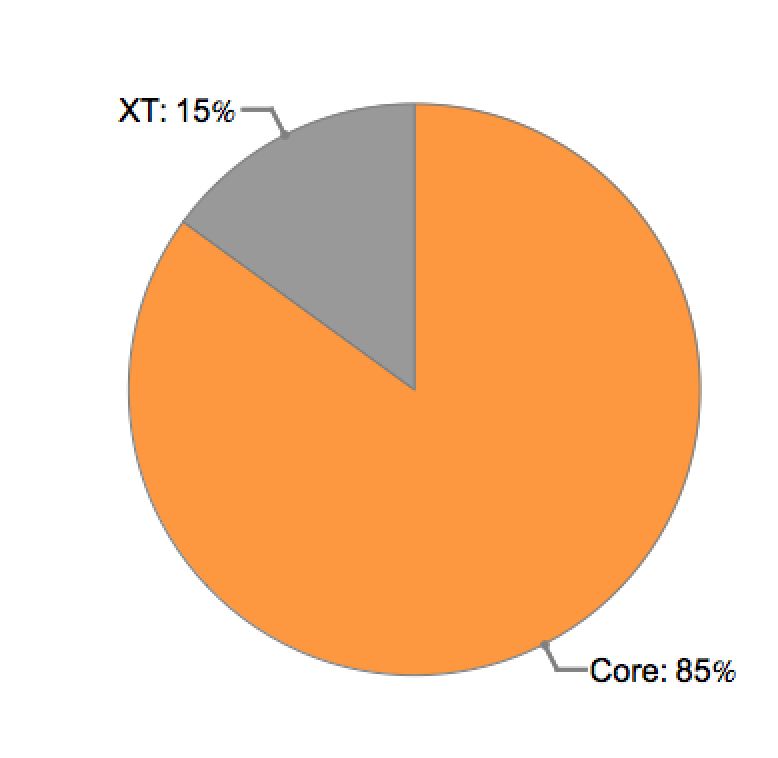 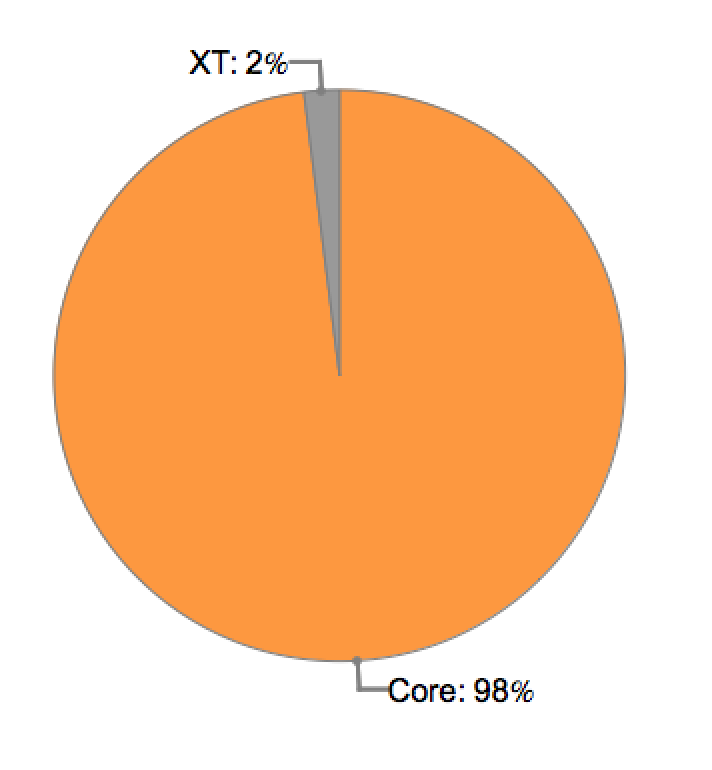 30 August 2015
15 August 2015
How Could a Group Enforce a Production Quota Against the Will of the Market?
Censor views promoting a removal of the quota
Tighten their grip only to see nodes slip through their fingers
Attack any infrastructure that attempts to lift the production quota
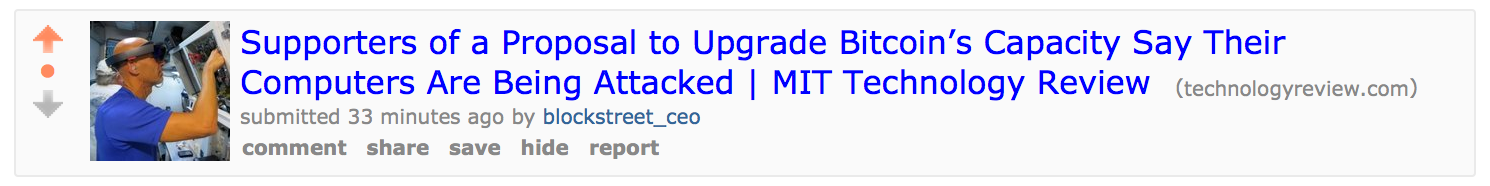 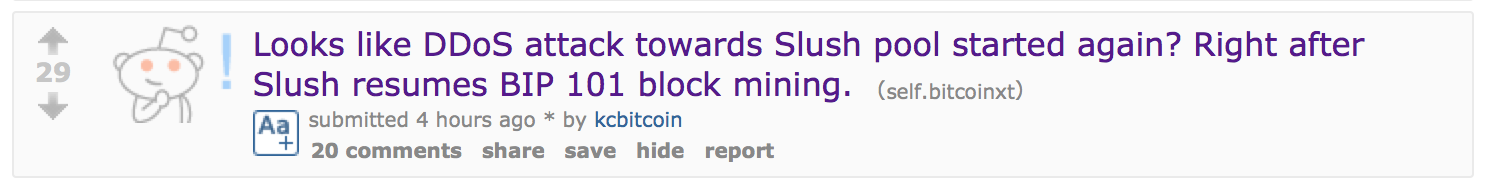 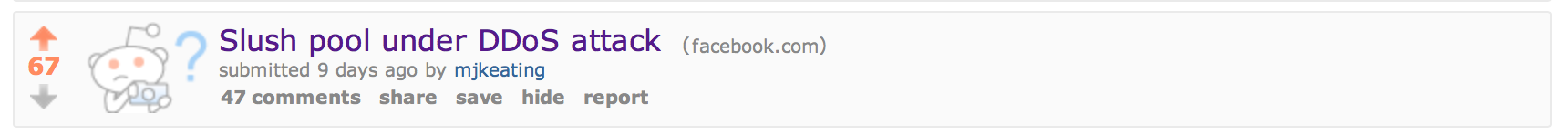 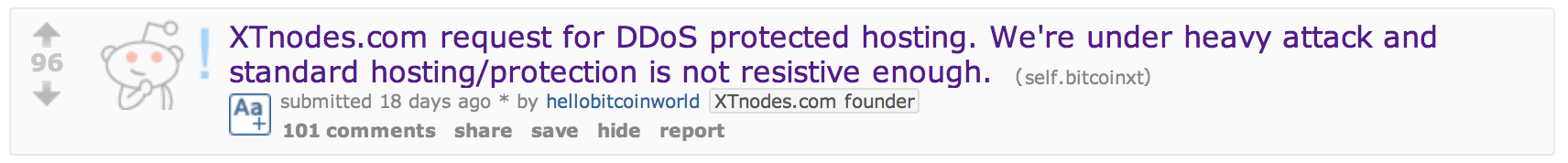 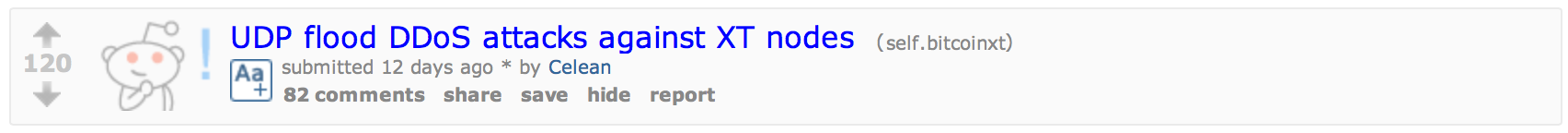 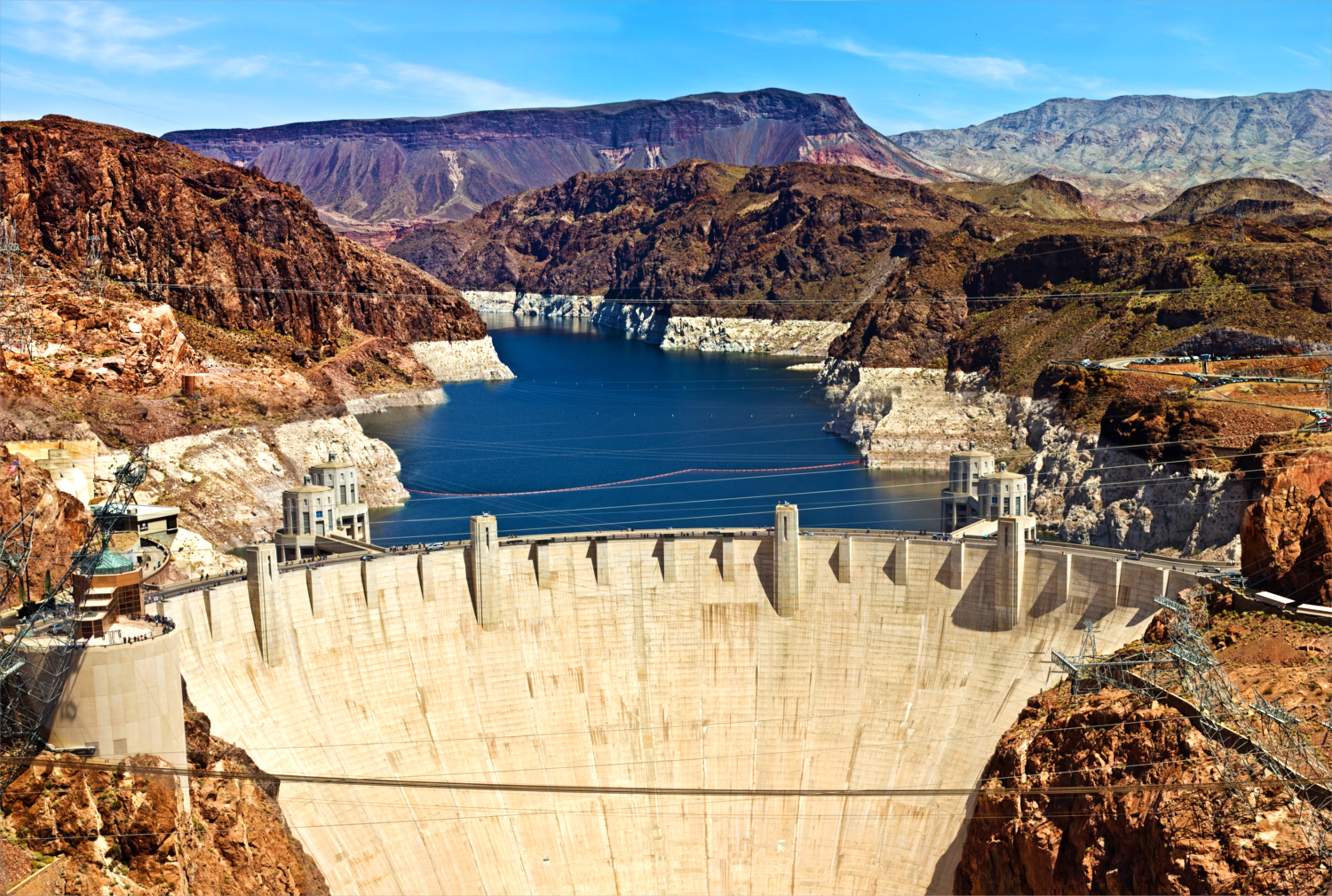 In the end, I believe the production quota would fail
Bitcoin will break down dams erected by special interest groups attempting to block the stream of transactions.
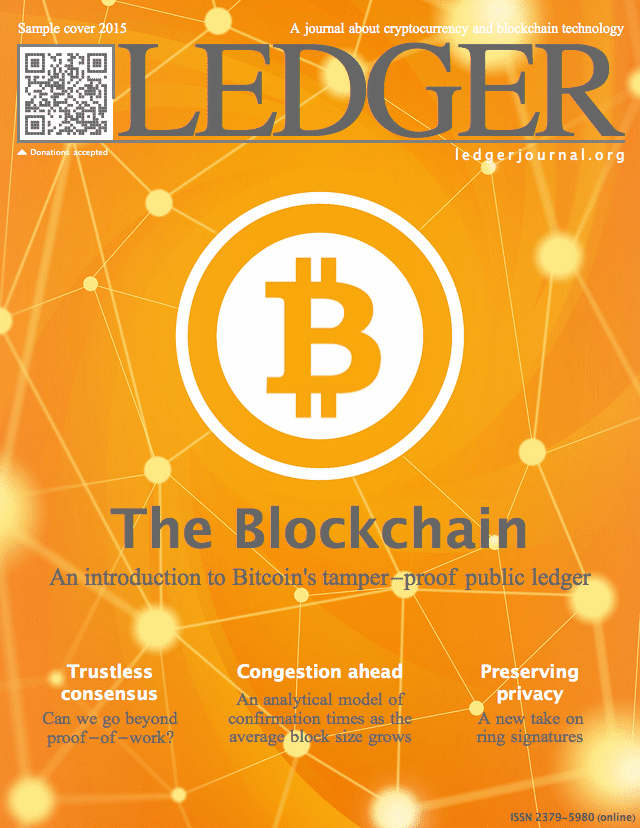 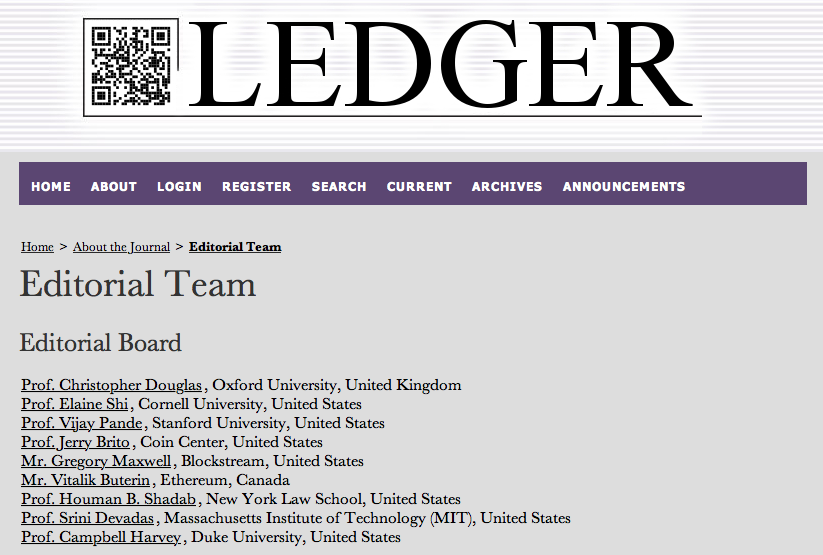 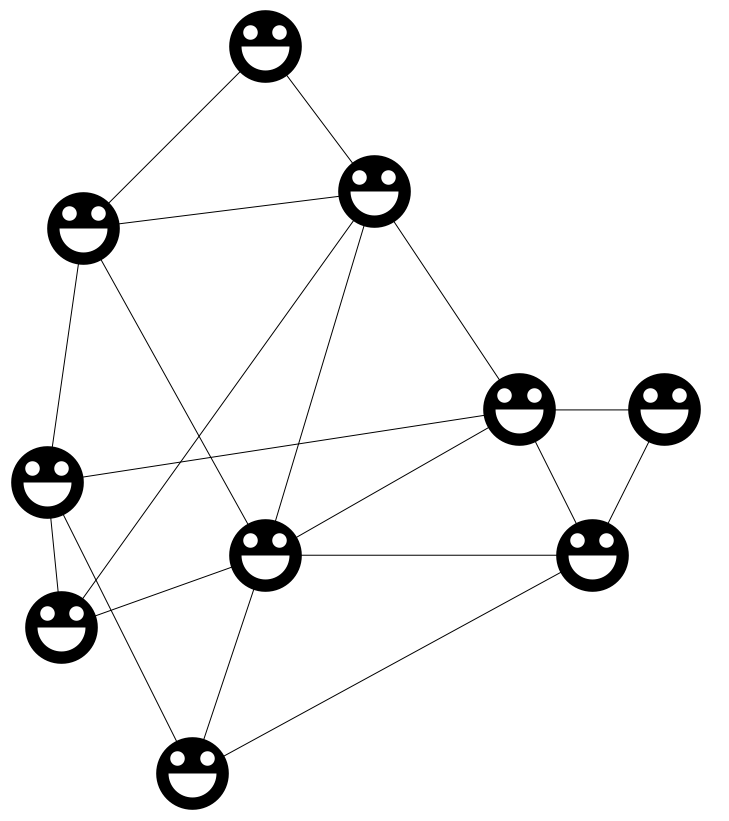 Thank you!